Экологическое образование и формирование начал экологической культуры у дошкольников в совместной деятельности педагога и детей
Подготовила: старший воспитатель I квалификационной категории Нестерова М.В.
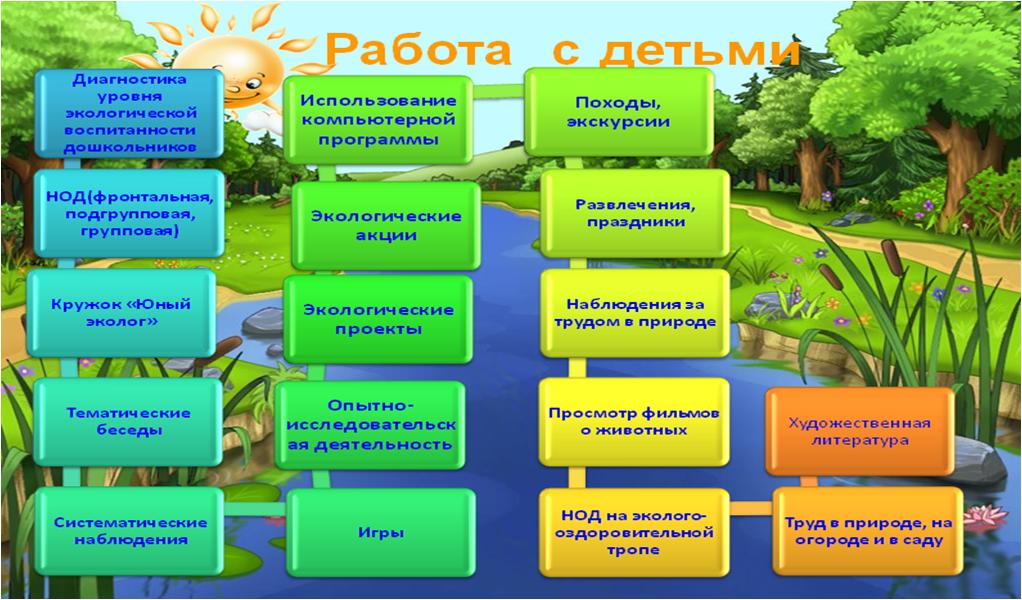 Формы и методы работы:
игры (дидактические, сюжетно – ролевые, игры – путешествия, игры – экспериментирования);
экологические сказки;
-   экологические музеи;
циклы наблюдения за растениями в уголке природы и на участке;
целевые прогулки;
игровые и обучающие ситуации с использованием игрушек, мультипликационных персонажей;
экологическая НОД, которые непосредственно закрепляются коллективной работой детей;
мини – презентации;
экологические праздники для детей
Центры экологии
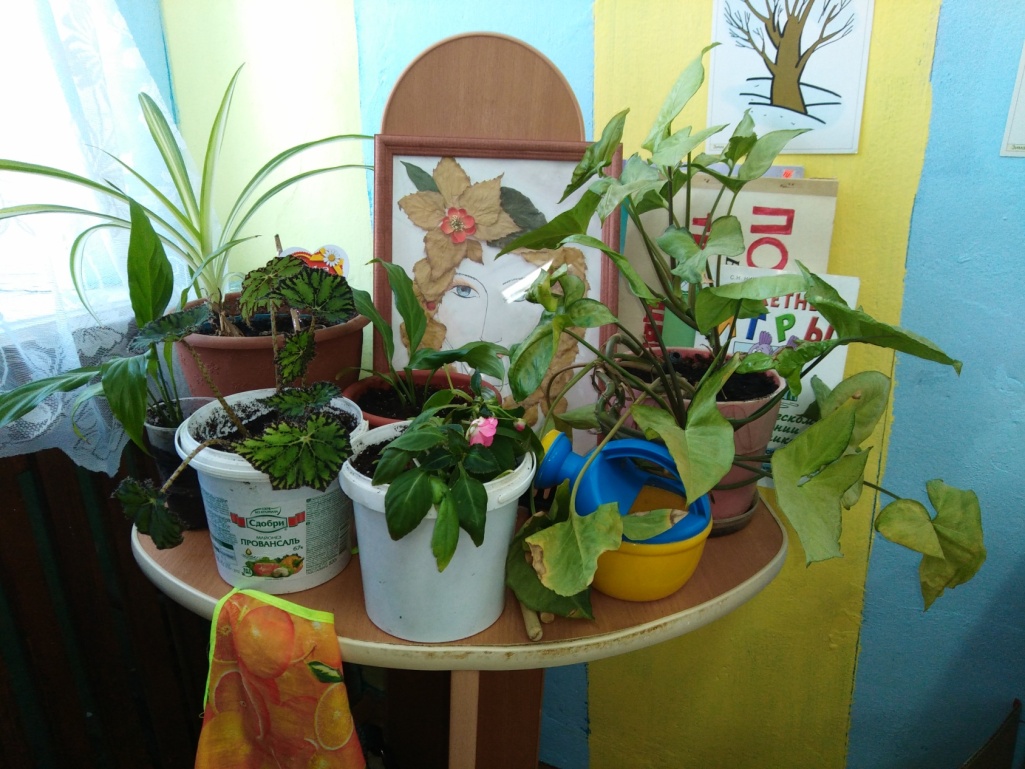 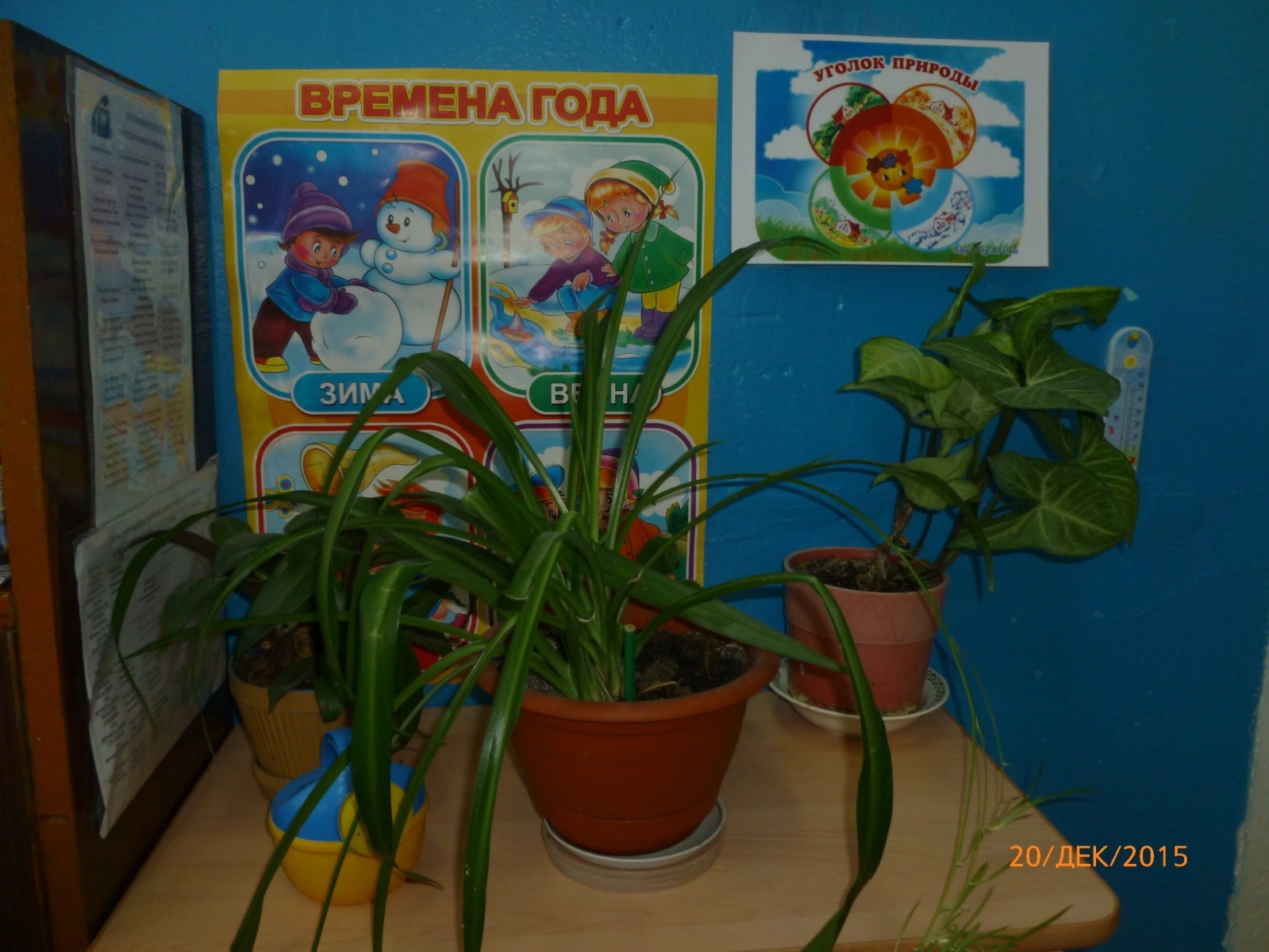 Работа с детьми раннего возраста
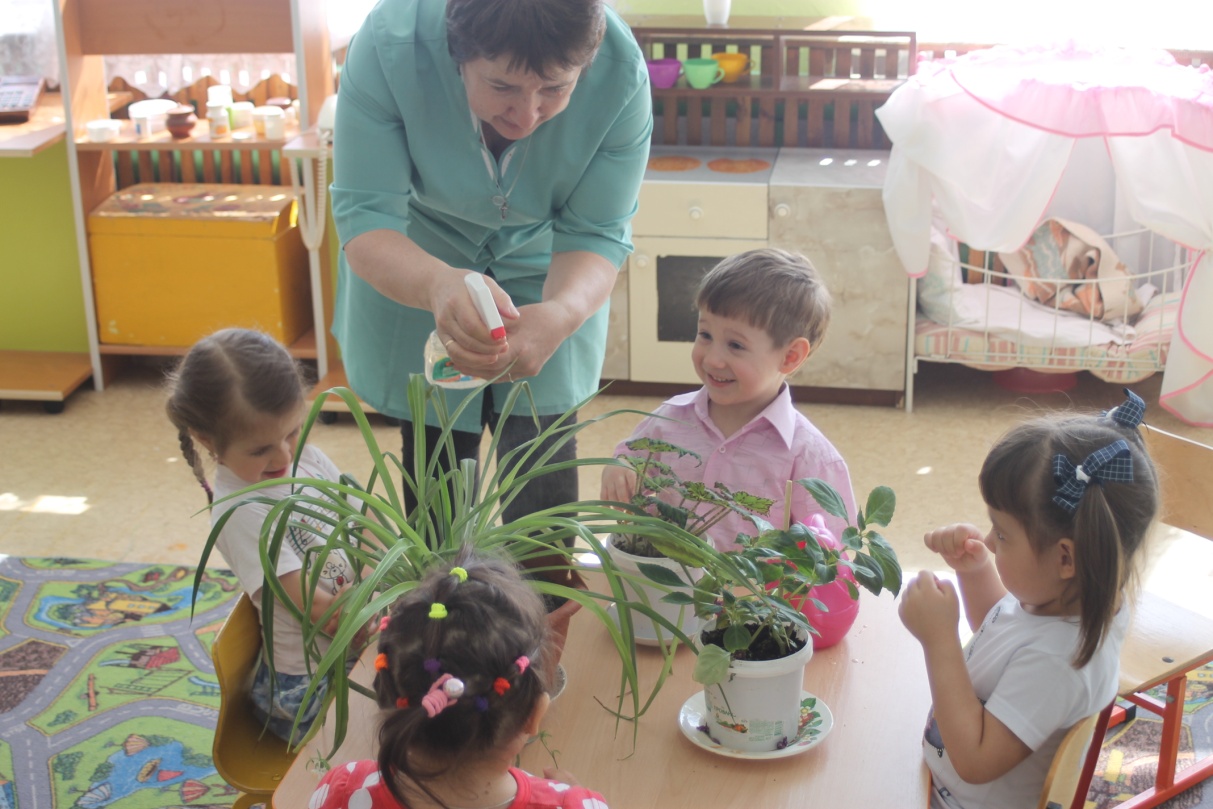 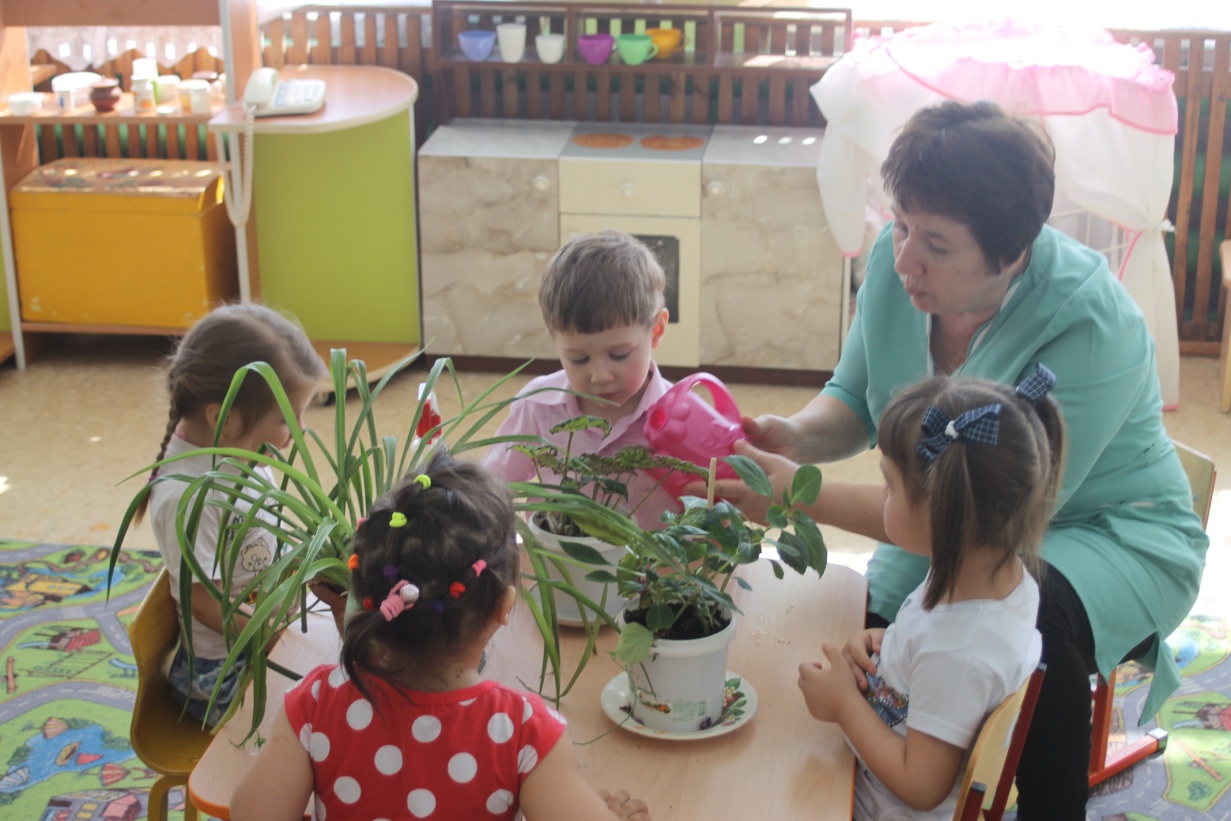 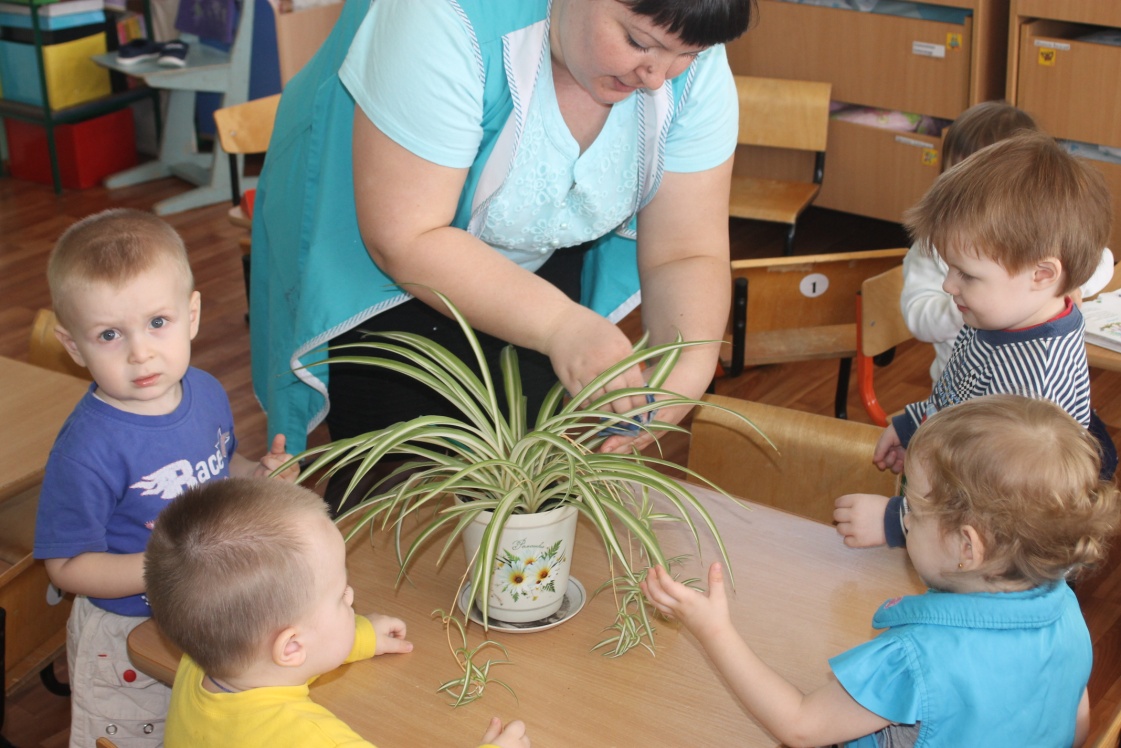 Наблюдение в уголке природы
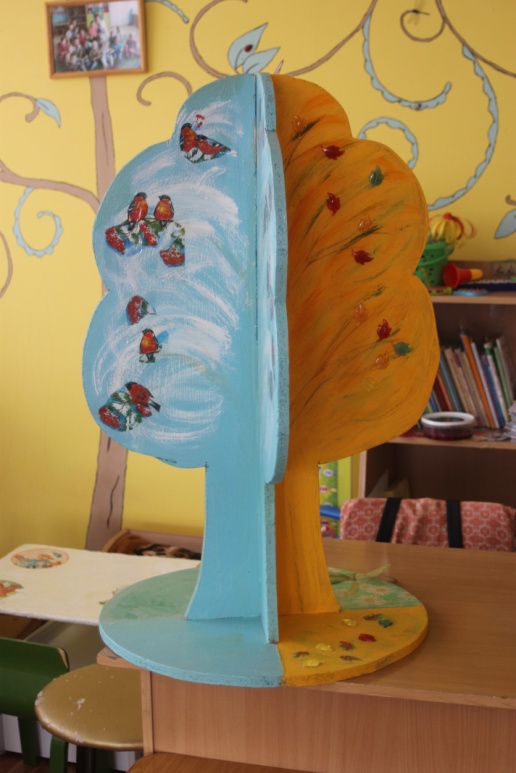 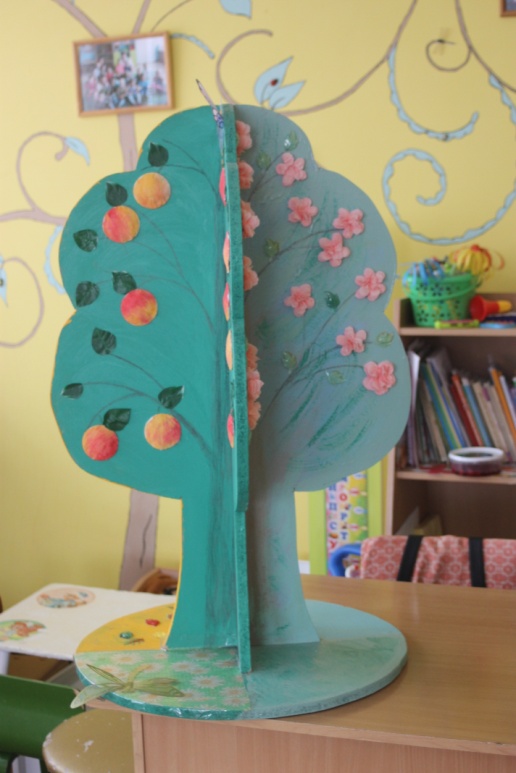 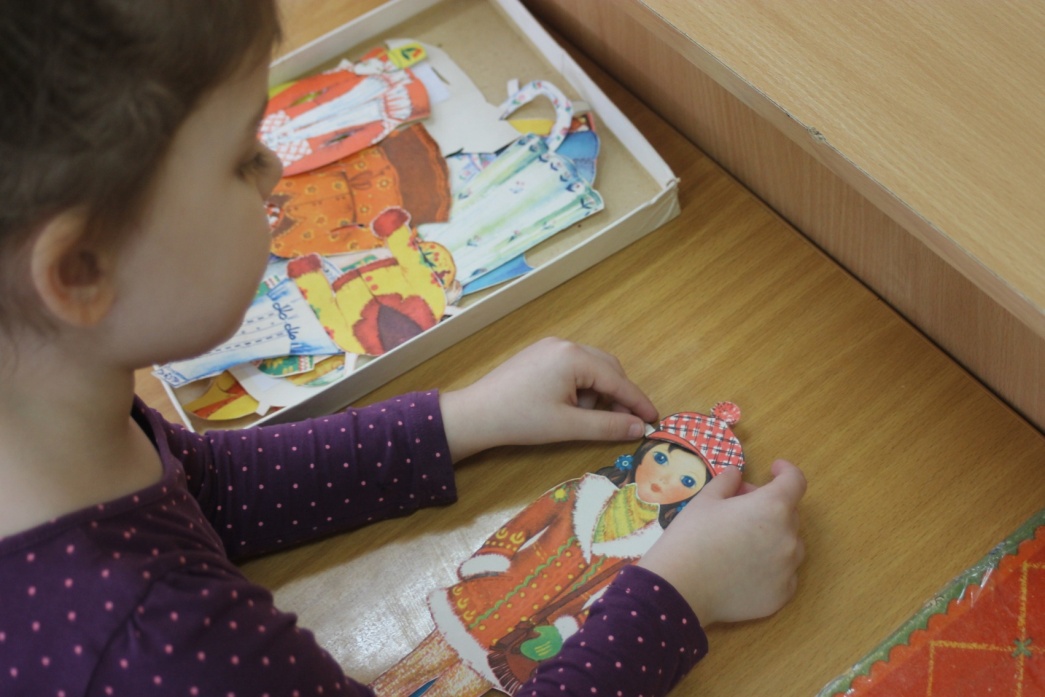 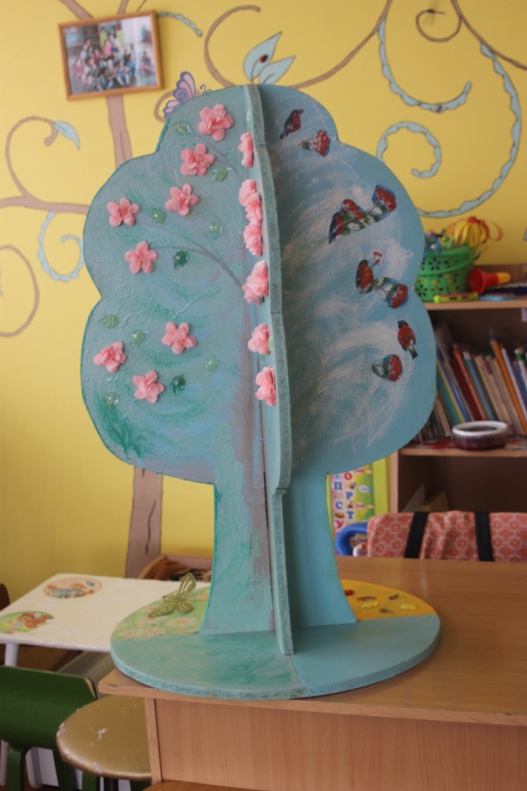 Наблюдение в уголке природы
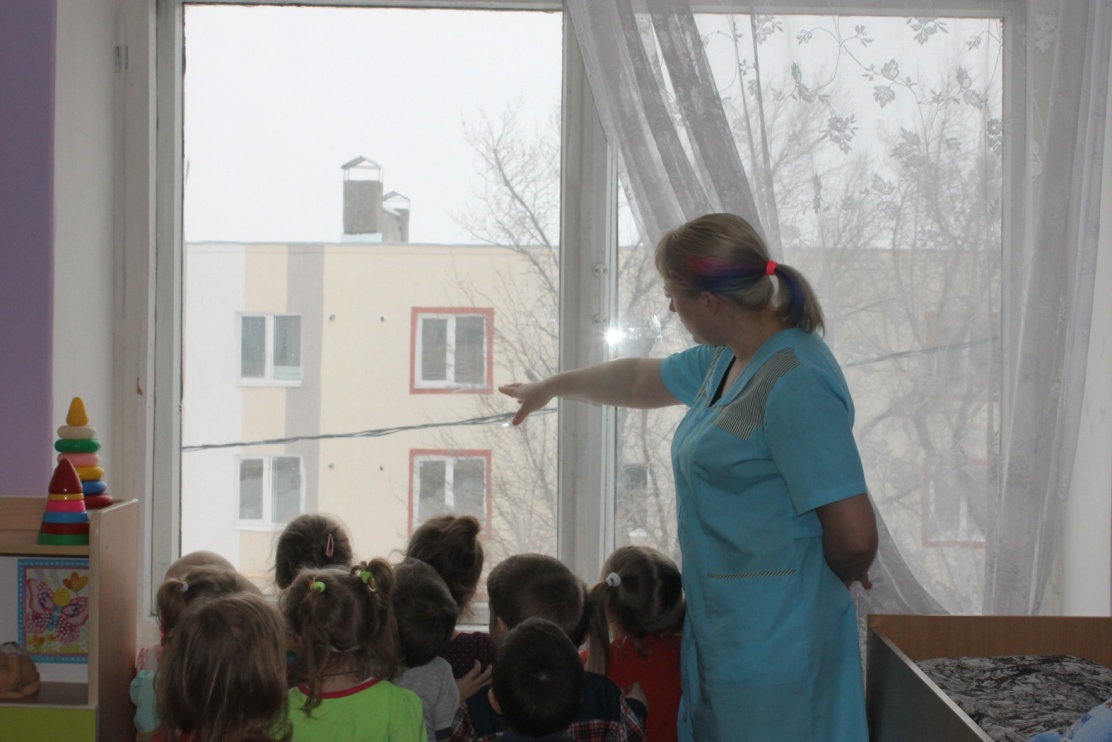 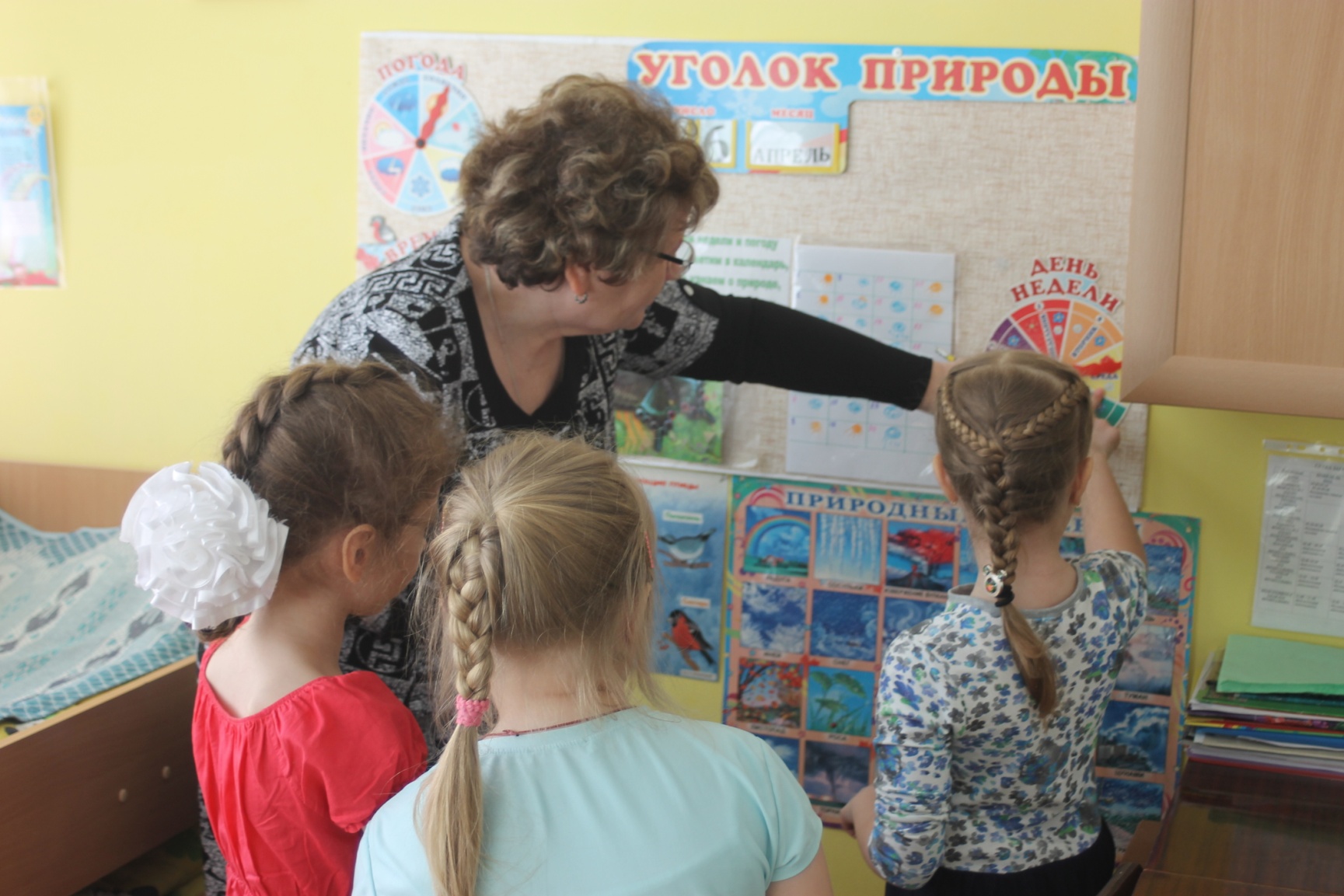 Труд в уголке природы
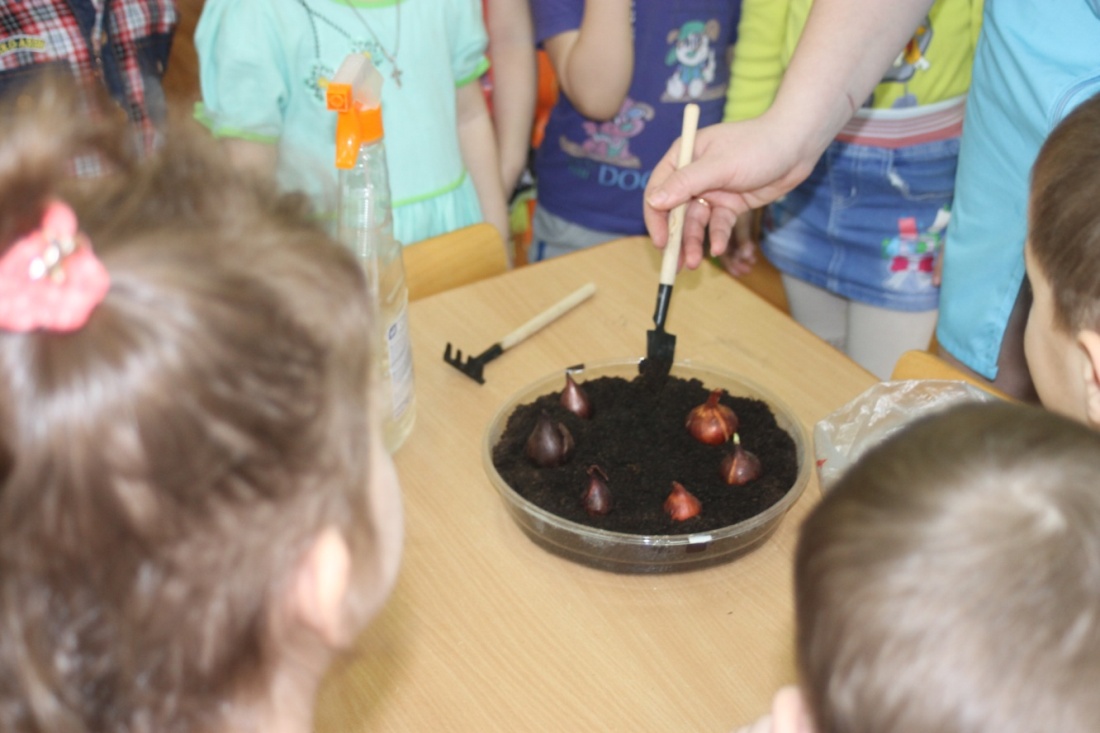 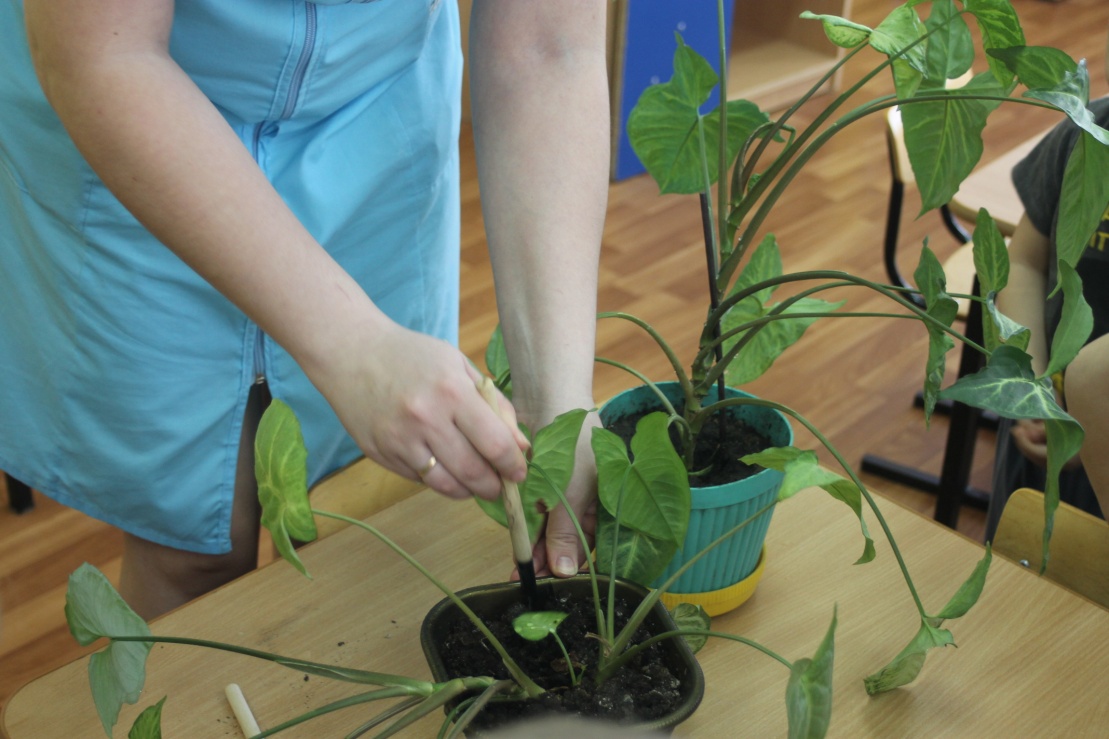 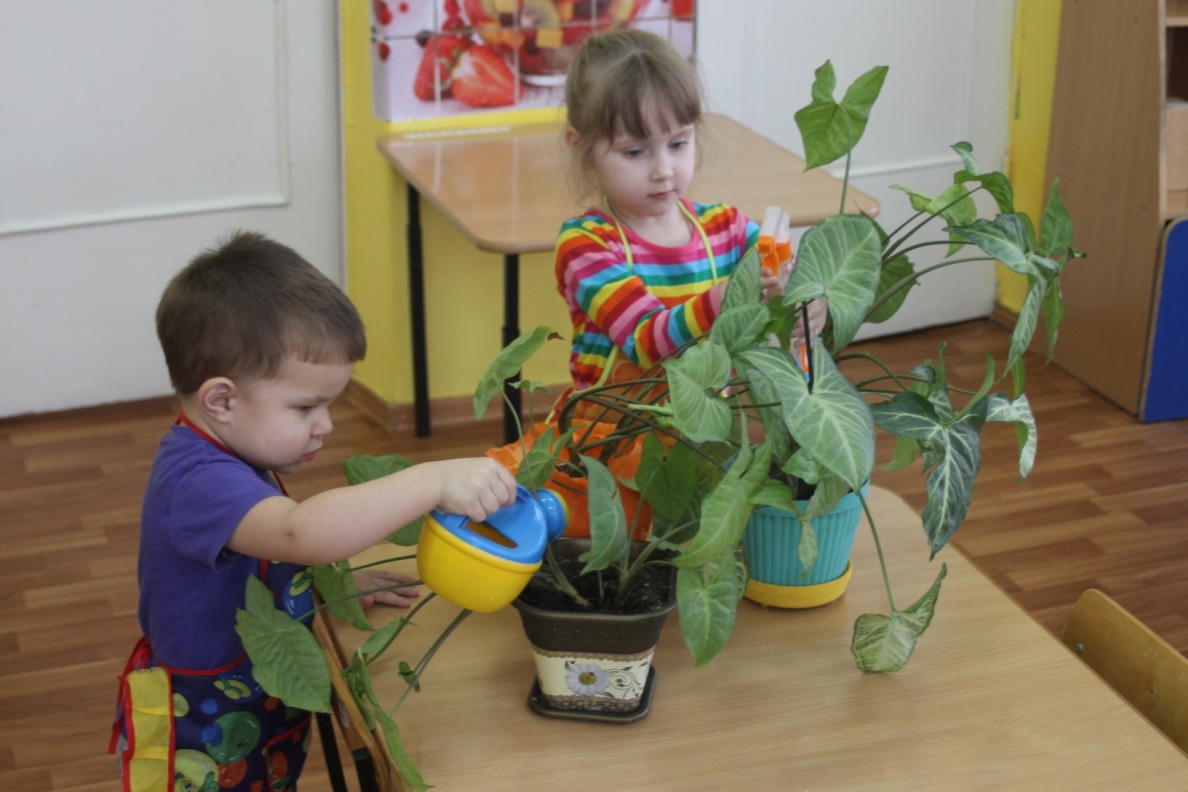 Познавательно-исследовательская деятельность в группах
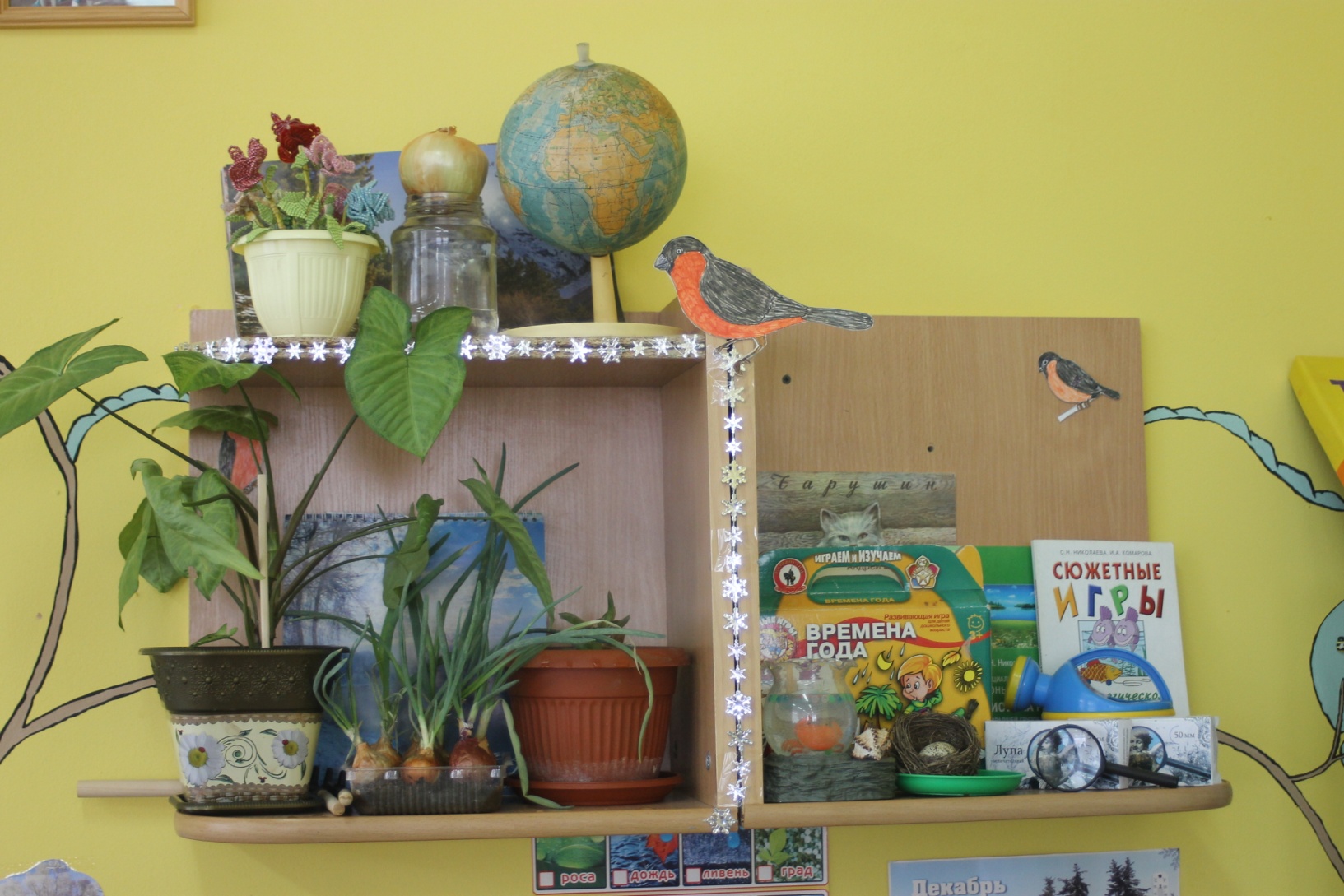 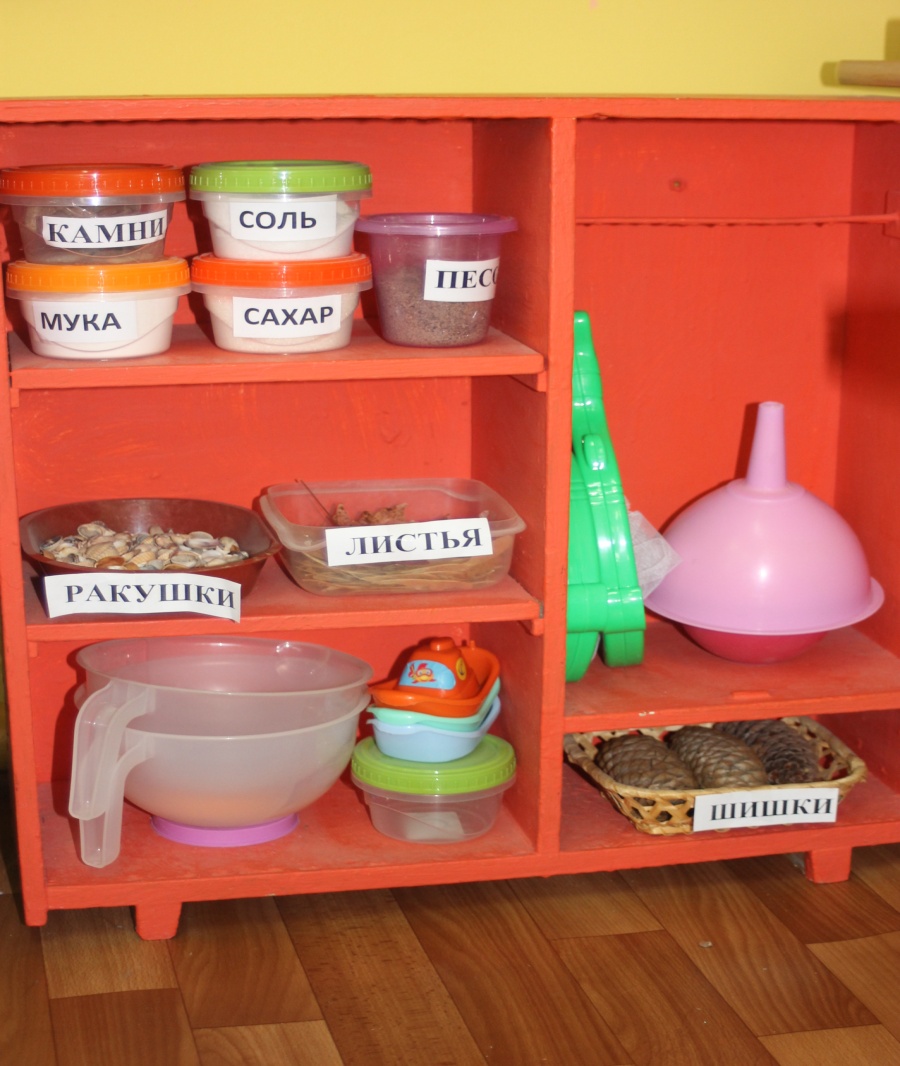 Эксперимент «Цветной лёд»
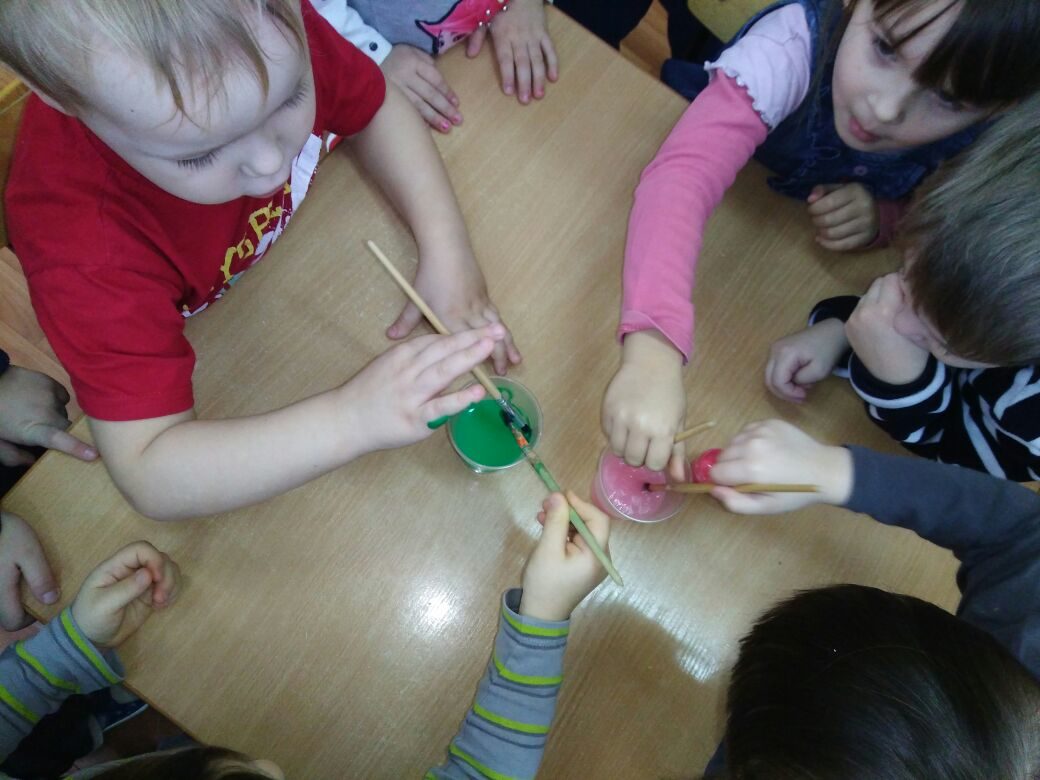 Эксперимент «Цветной лёд»
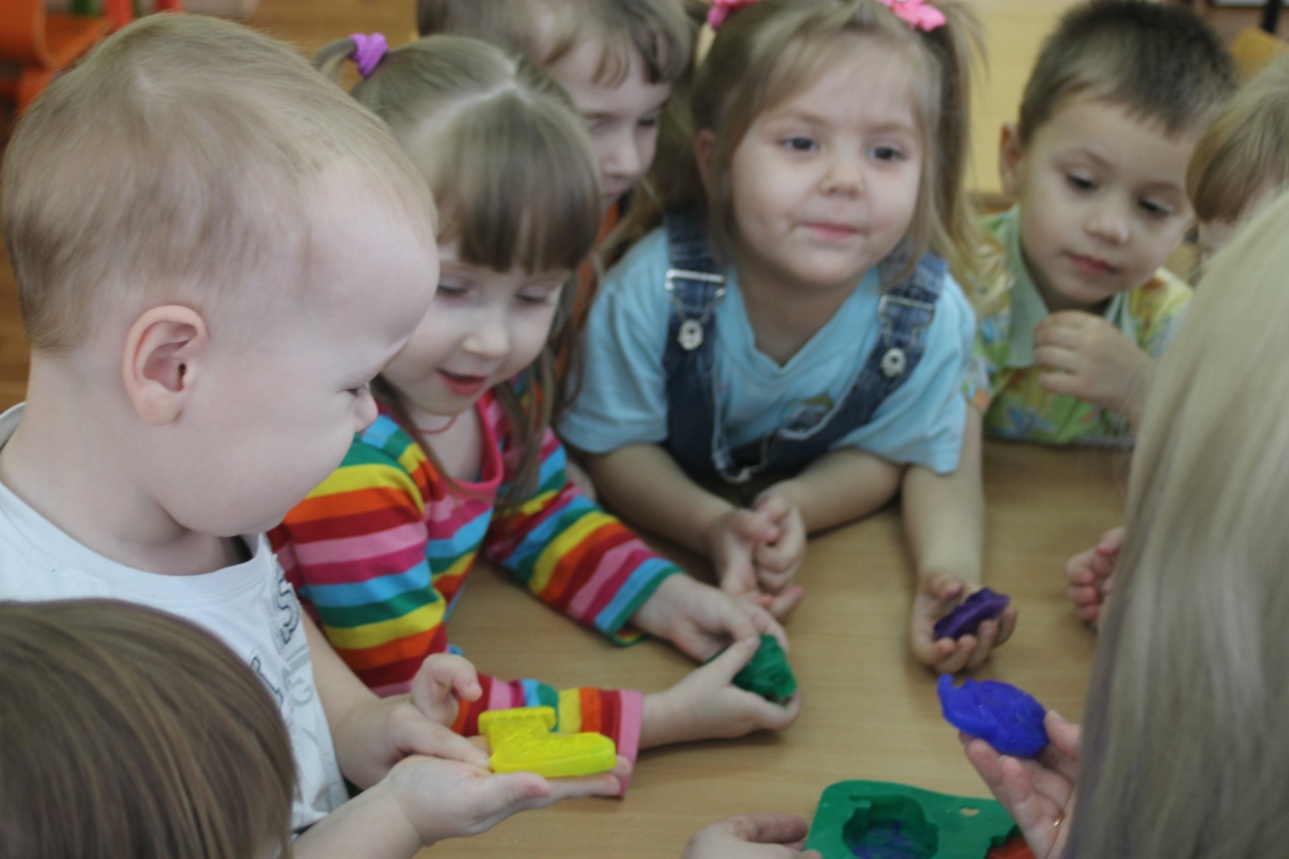 Эксперимент «Лёд становится водой»
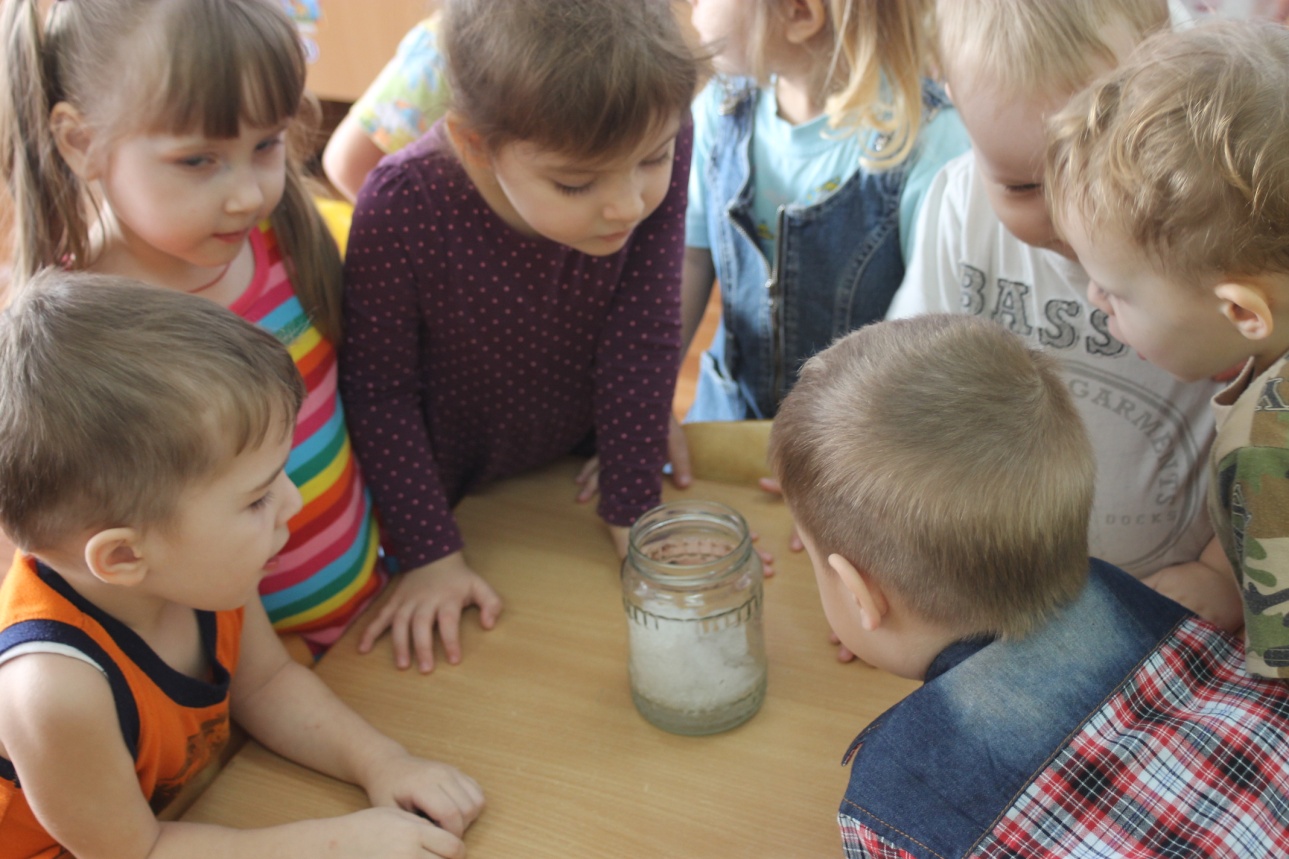 Эксперимент «Лёд становится водой»
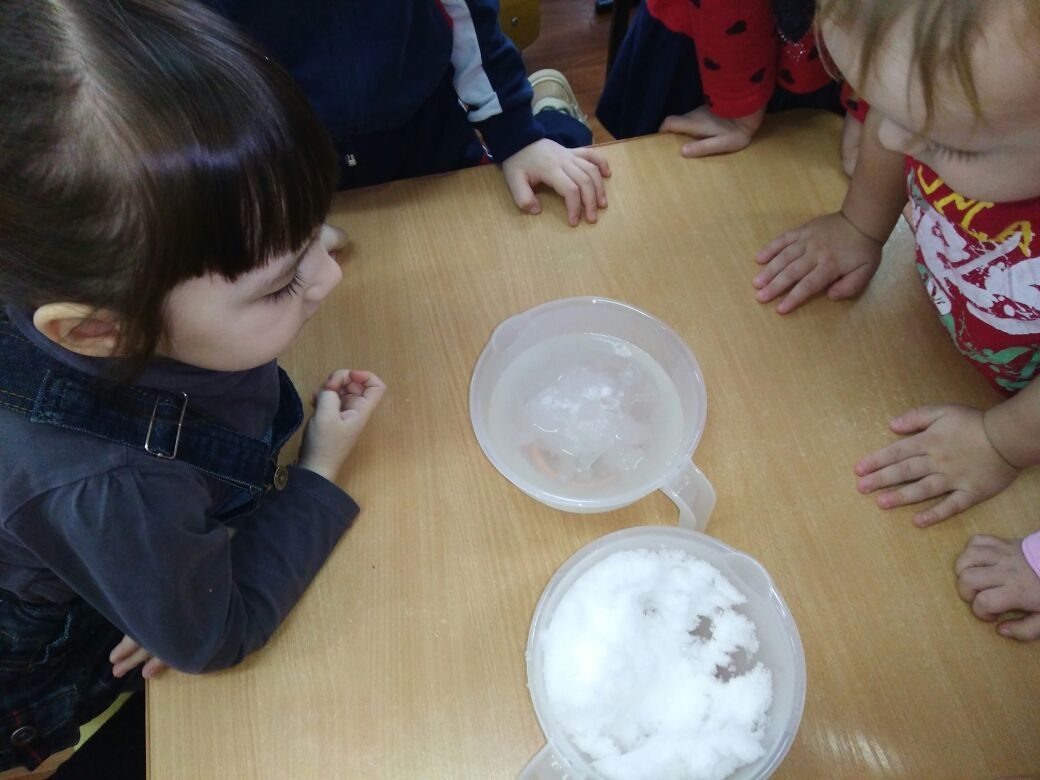 Экспериментирование с песком
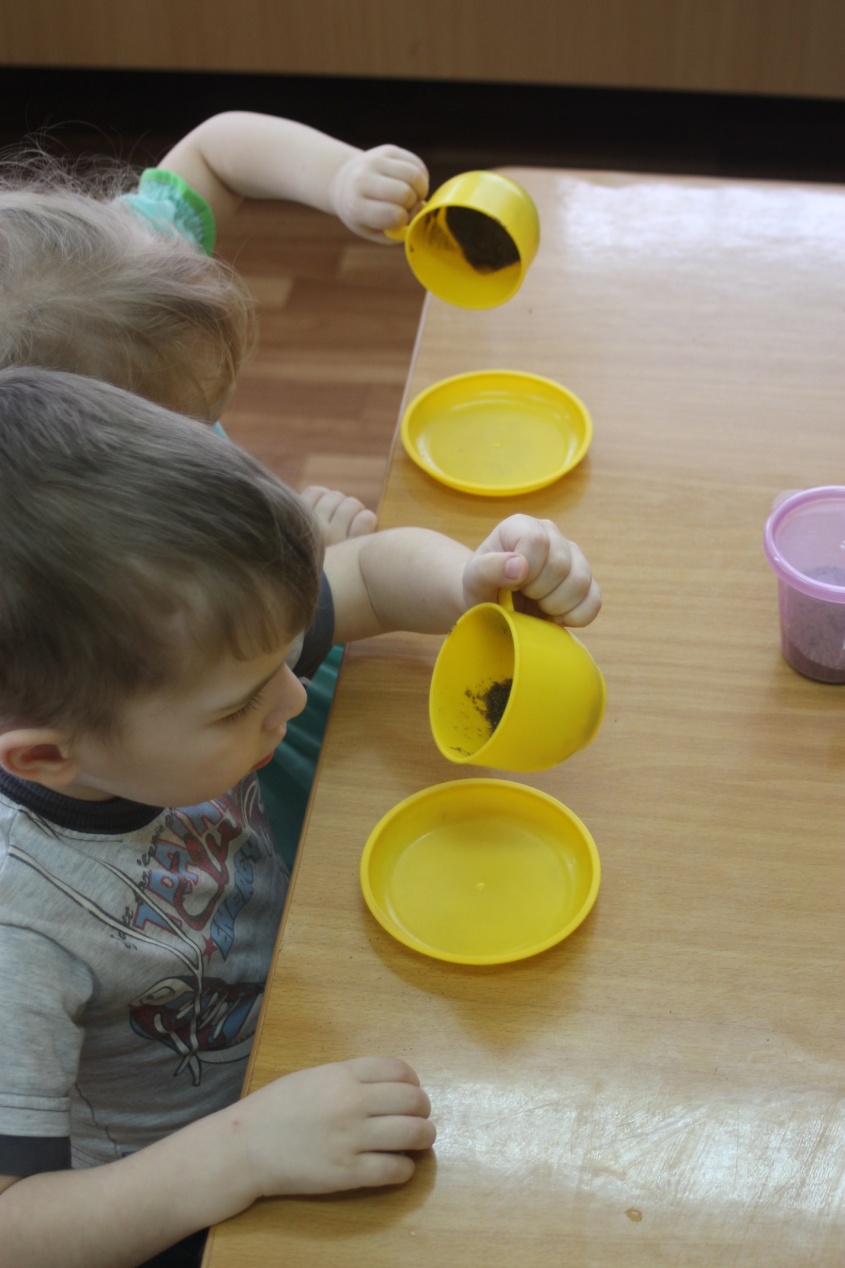 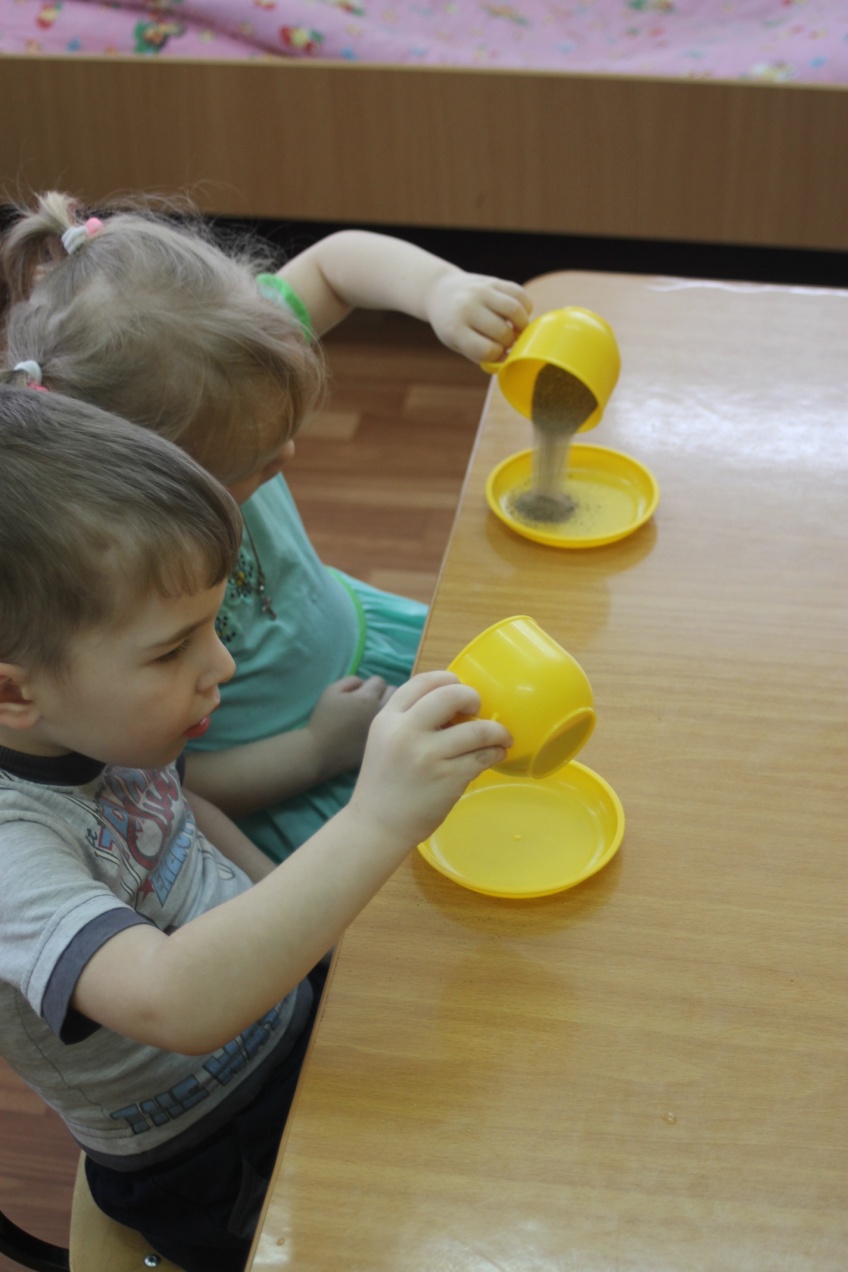 Эксперимент «Тонет – не тонет»
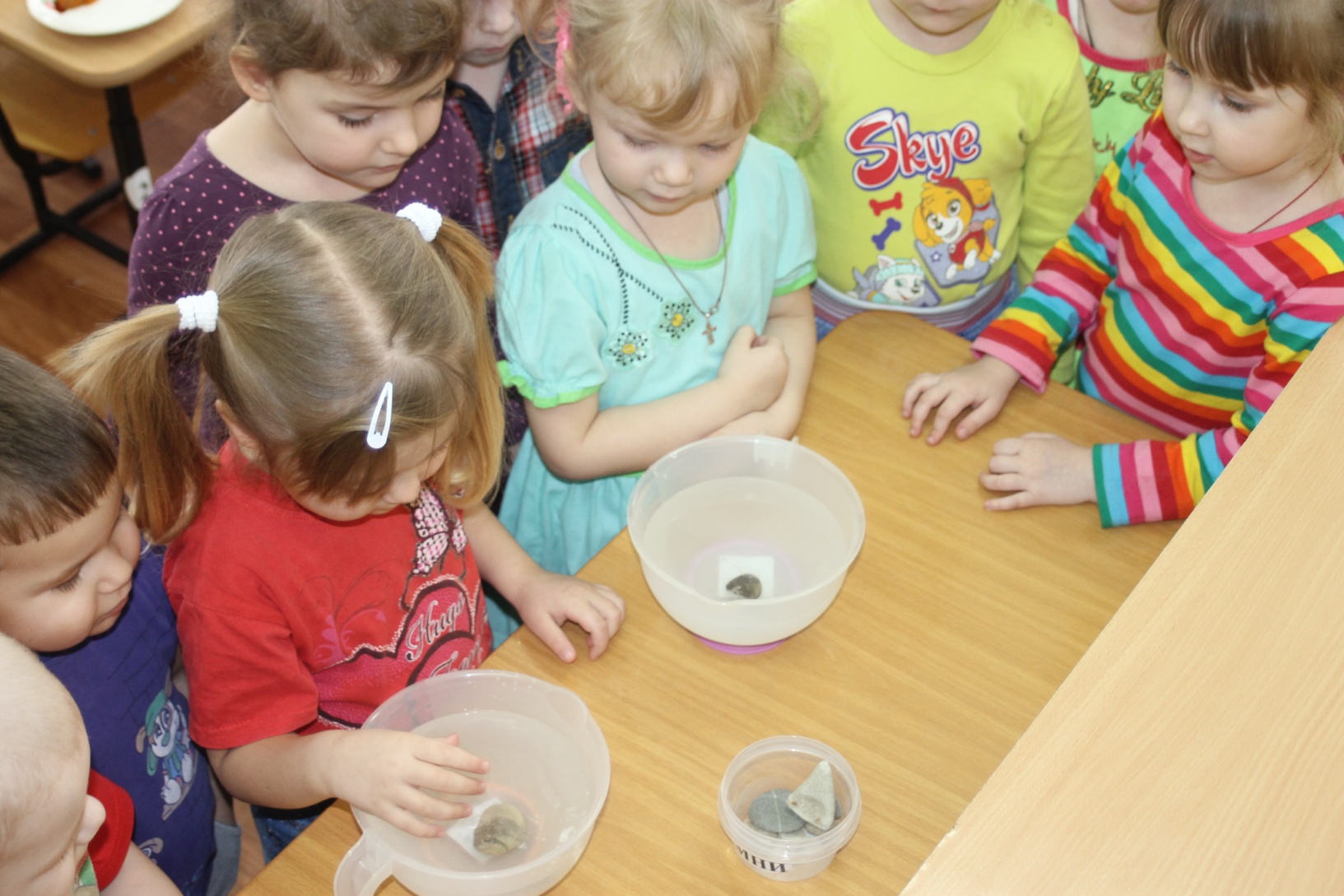 Чтение художественной литературы и беседы на экологические темы
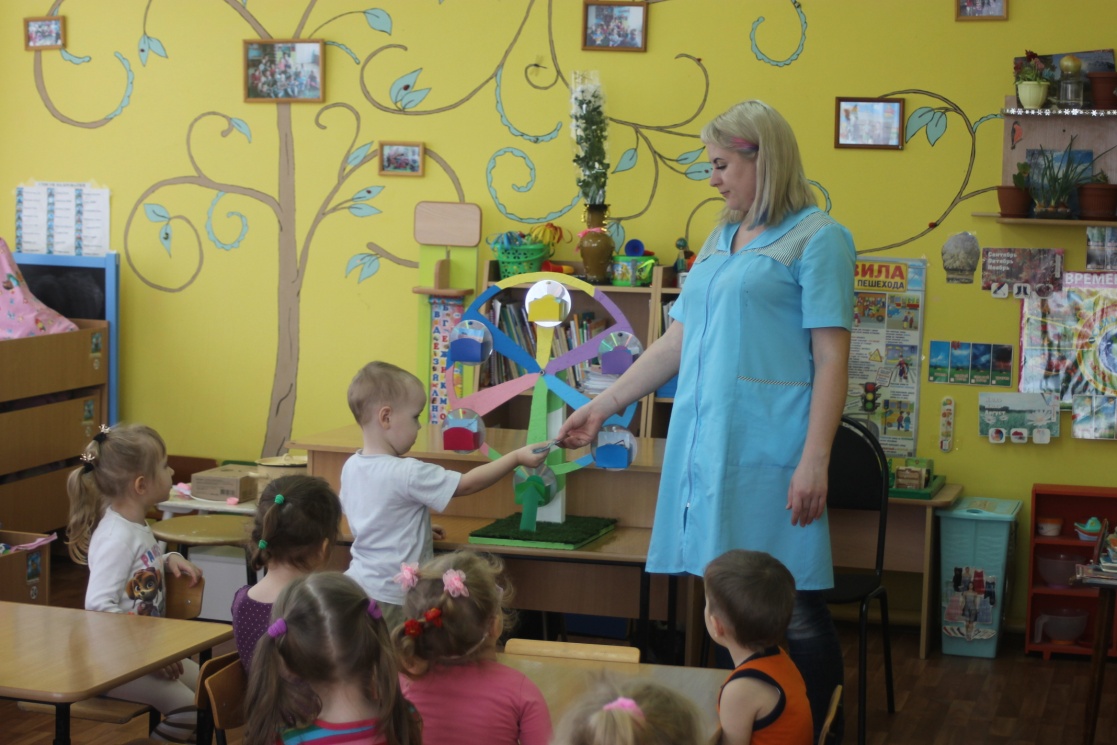 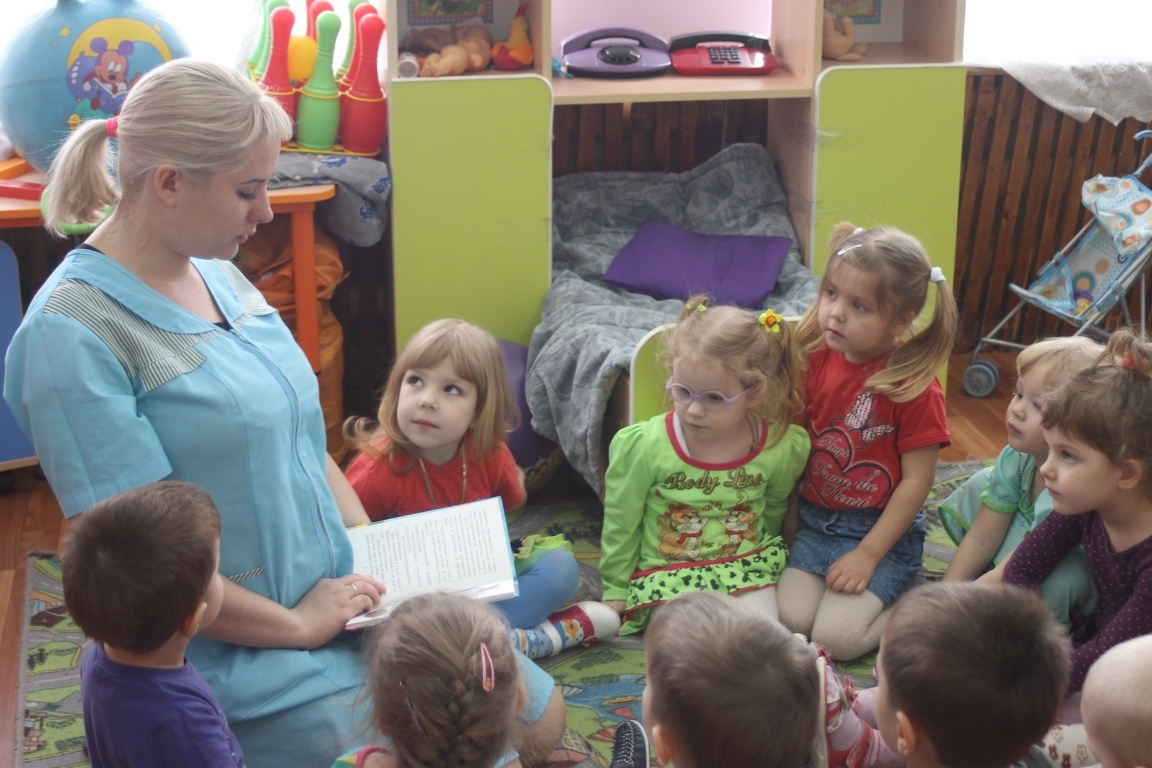 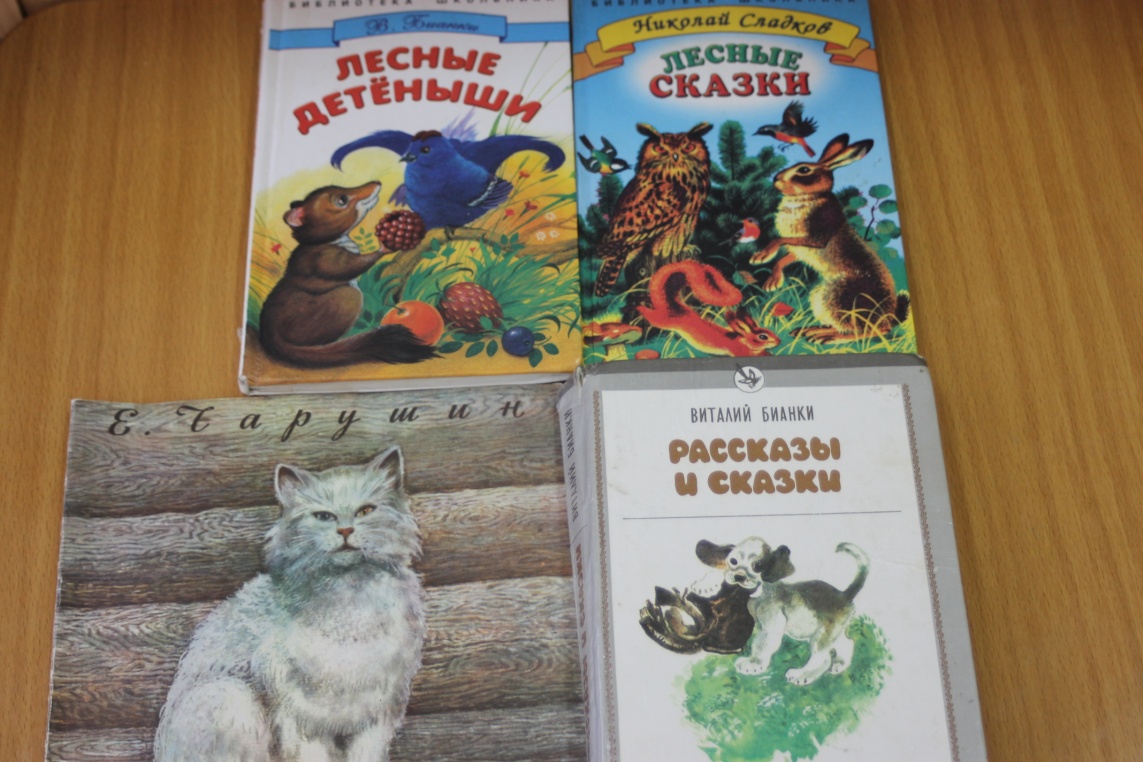 Игровая деятельность экологической направленности
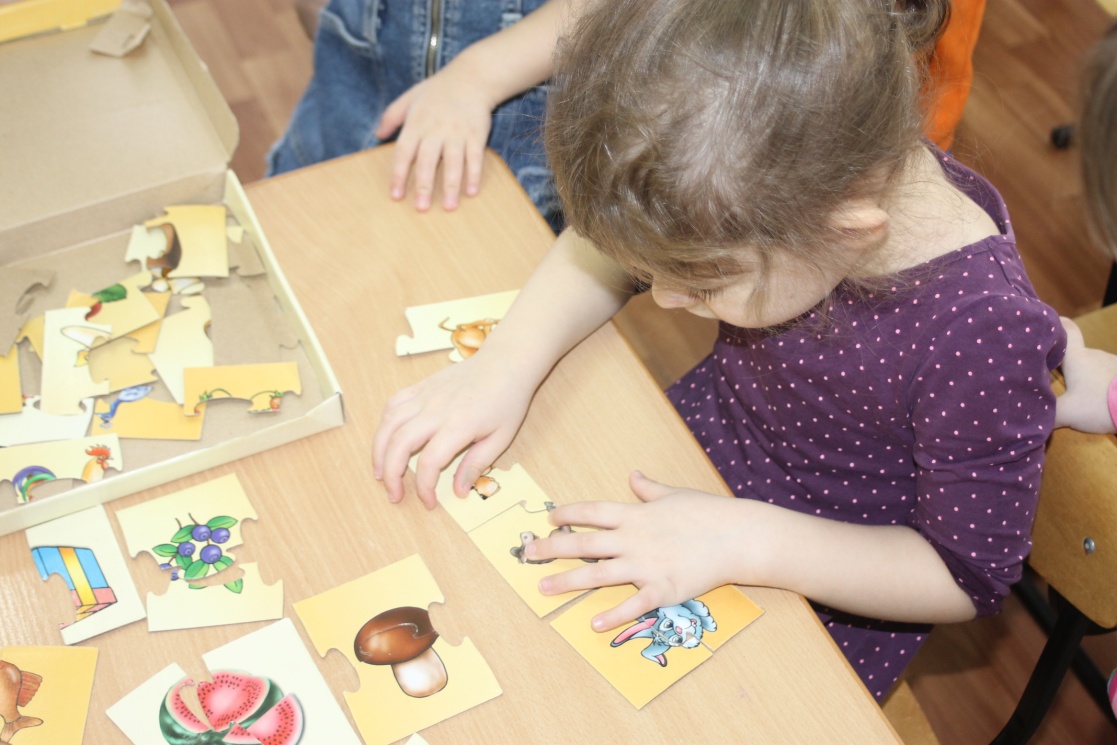 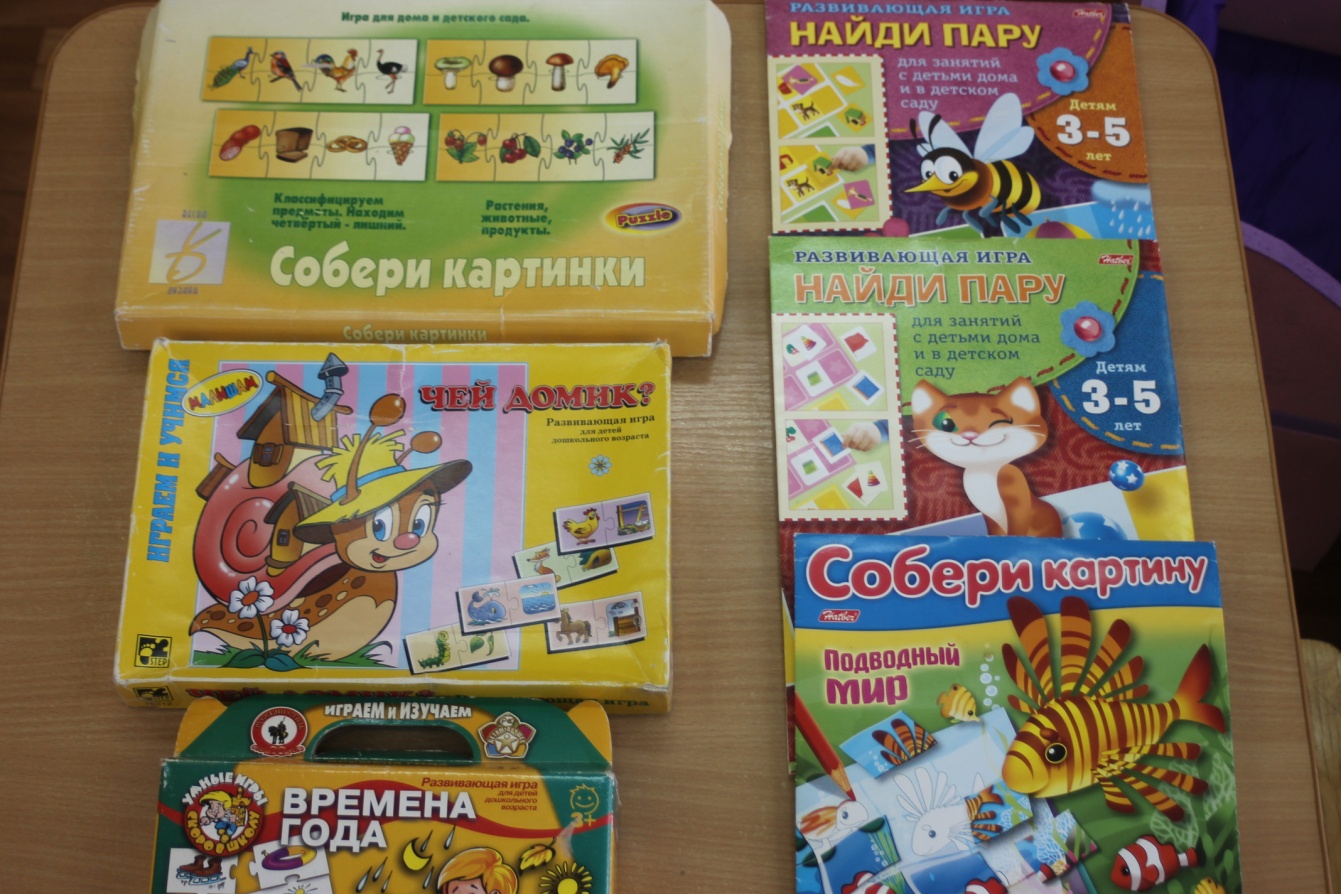 Игровая деятельность экологической направленности
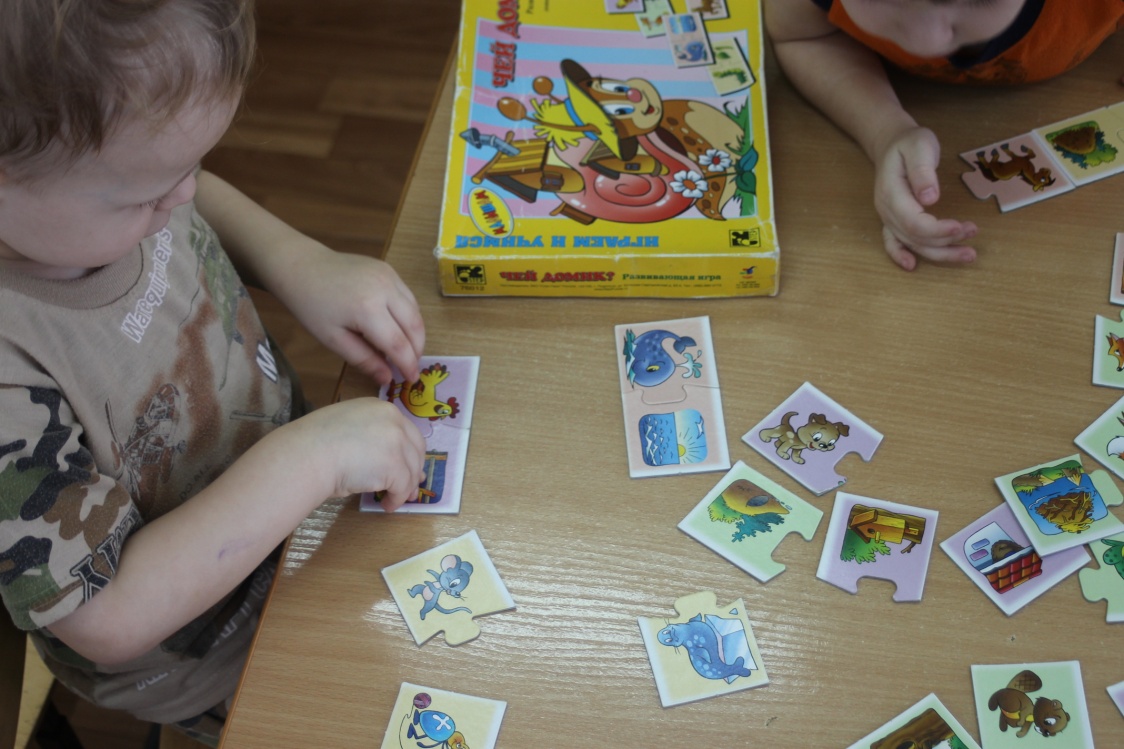 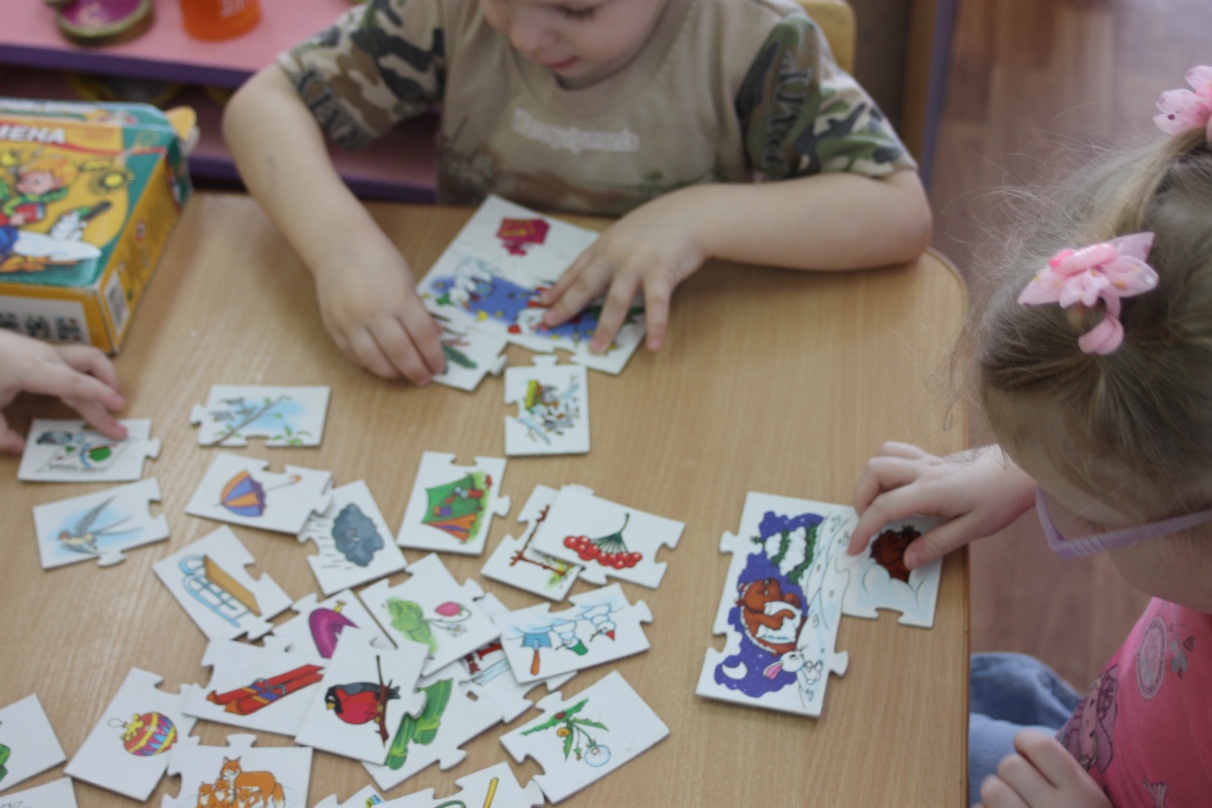 Игра «Экологическая тропа»
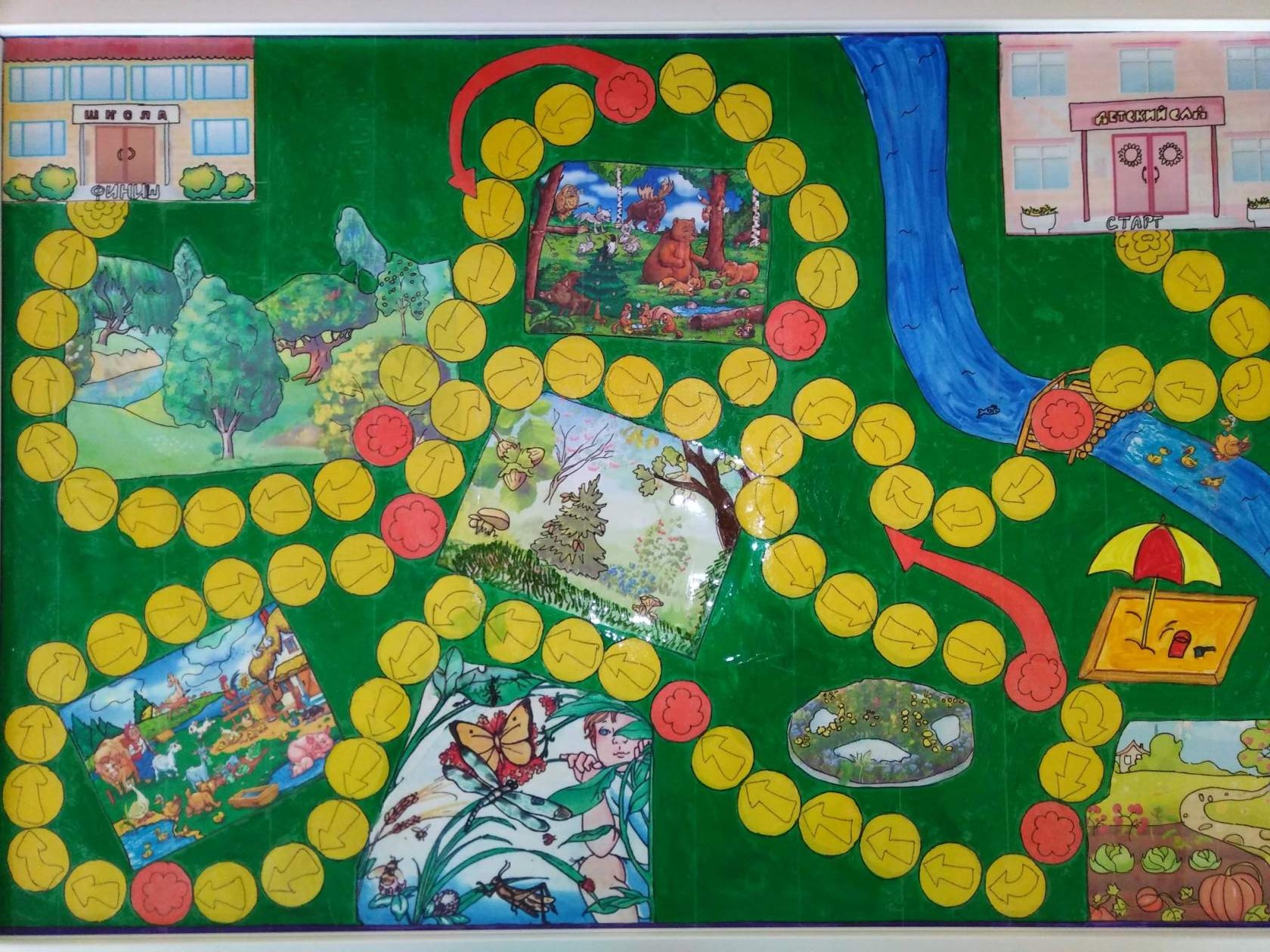 Целевые прогулки в природе
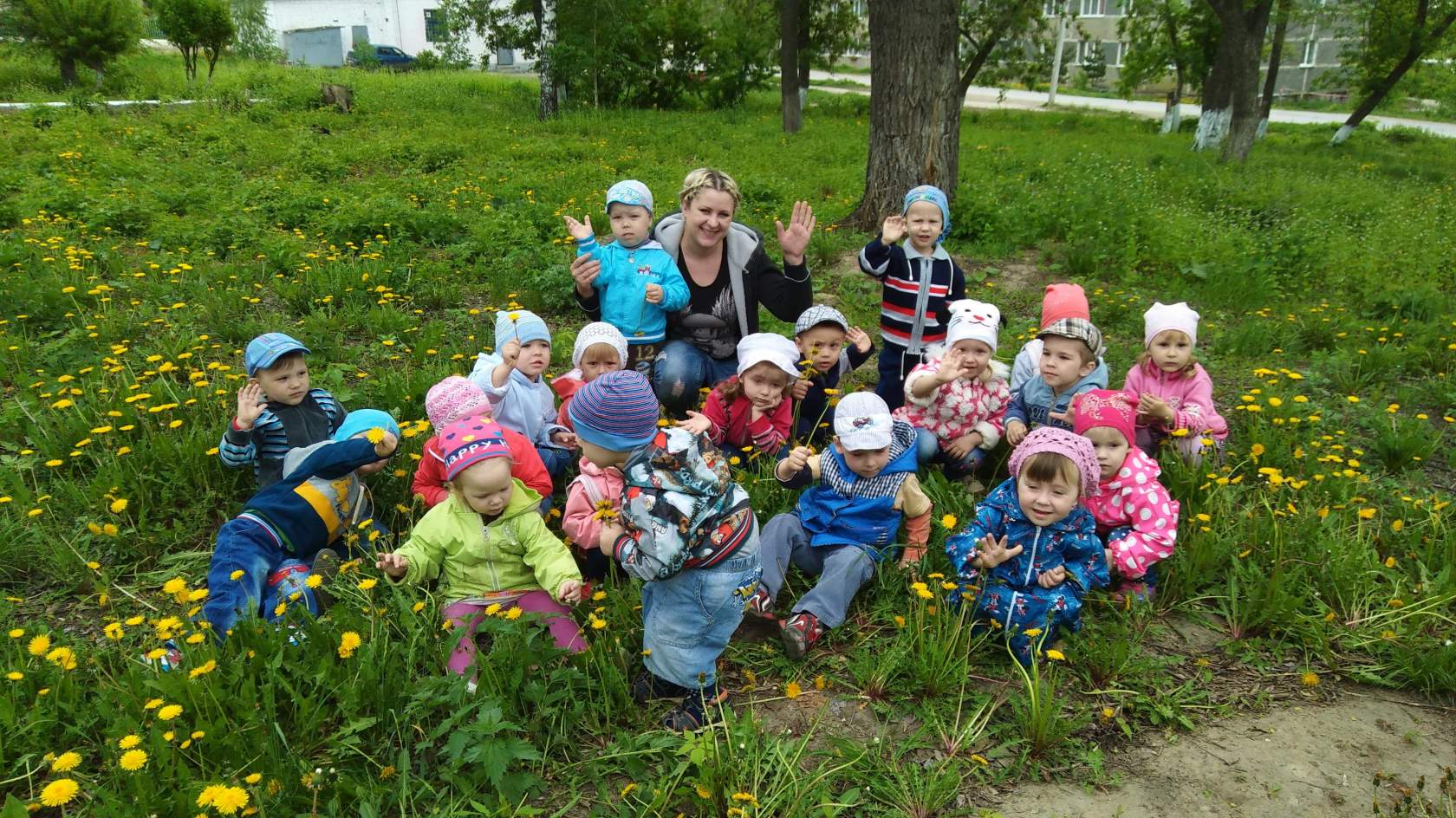 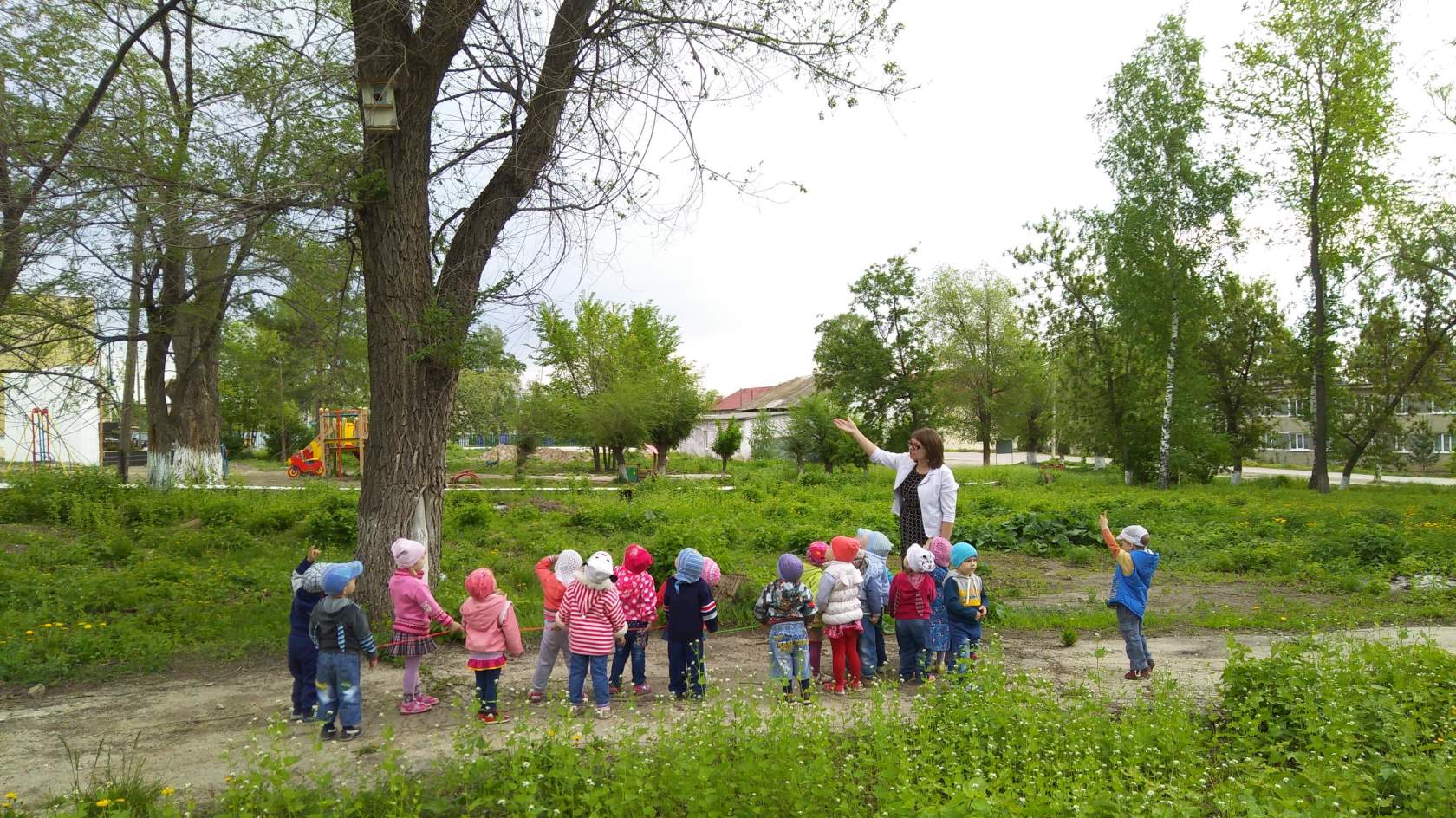 Наблюдение в природе
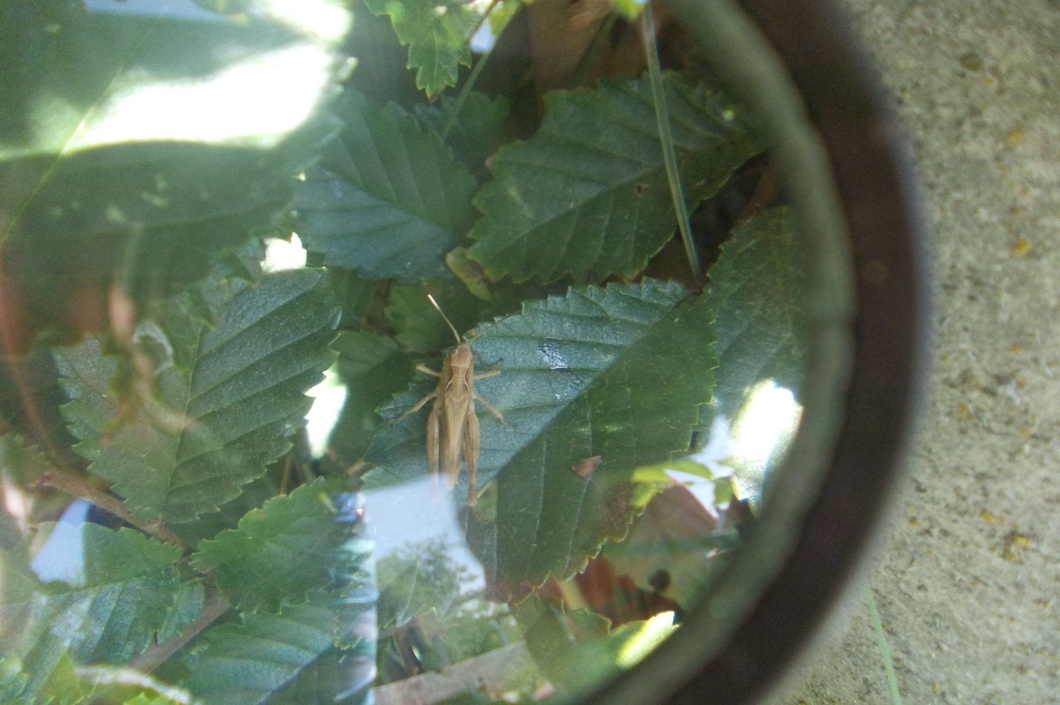 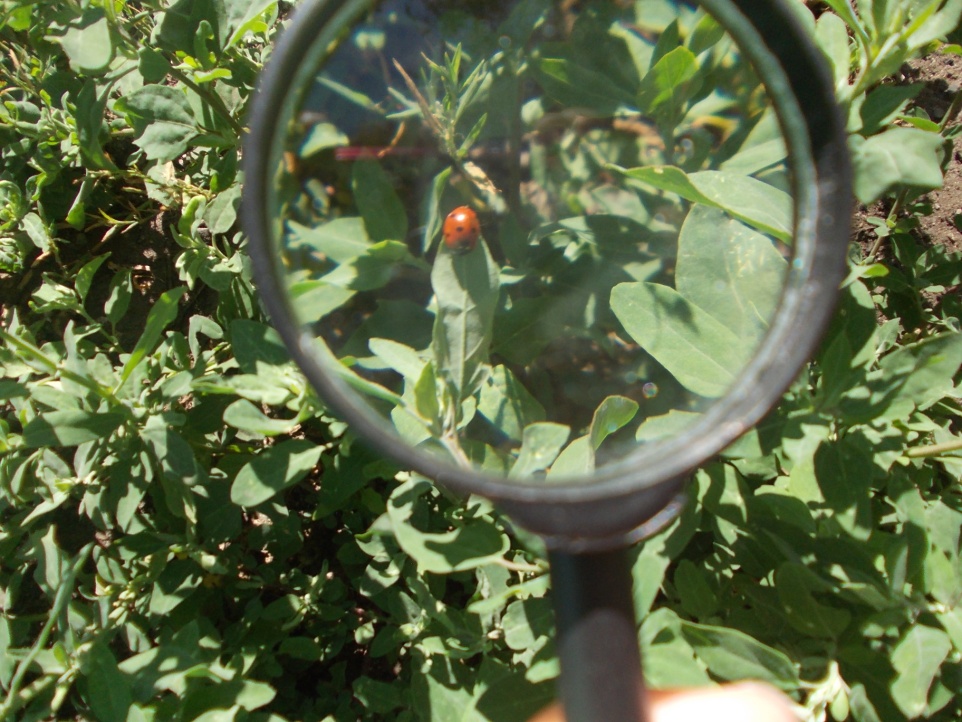 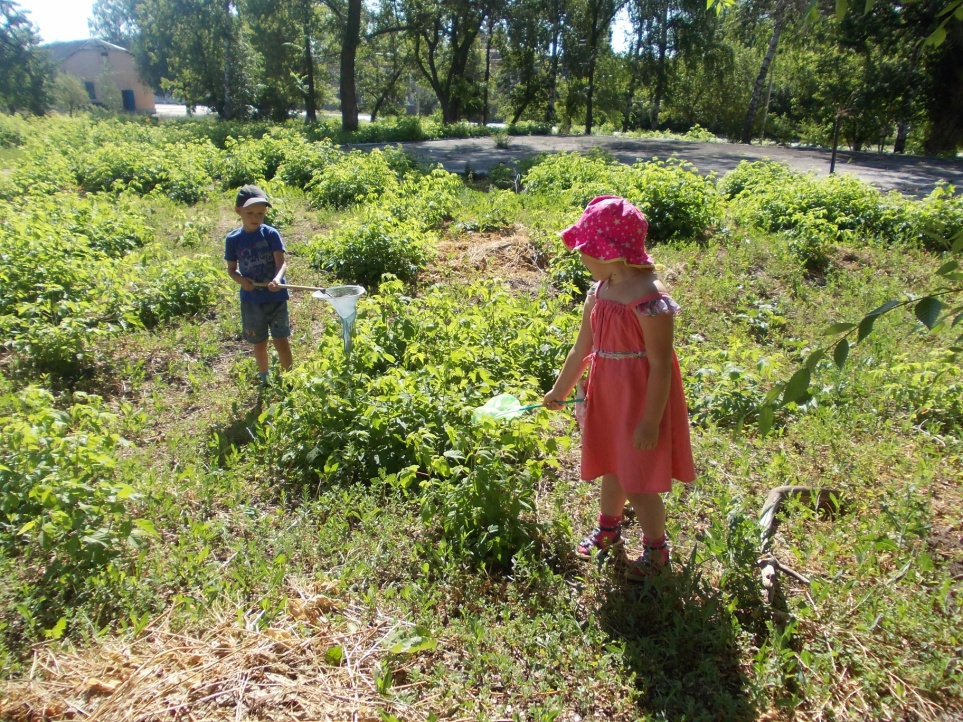 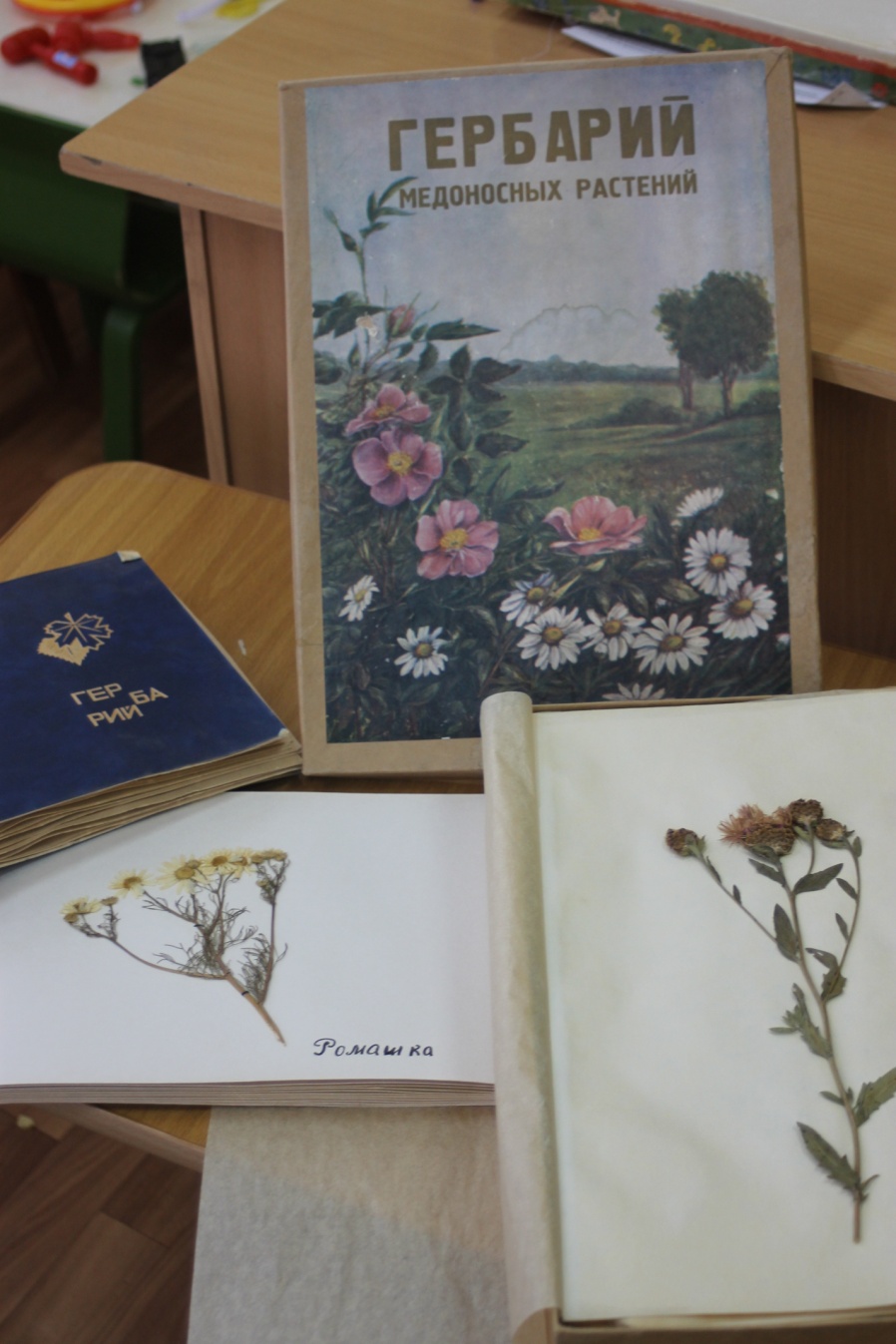 Сбор коллекций семян, камней, гербария
Просмотр мультфильмов на экологическую тему
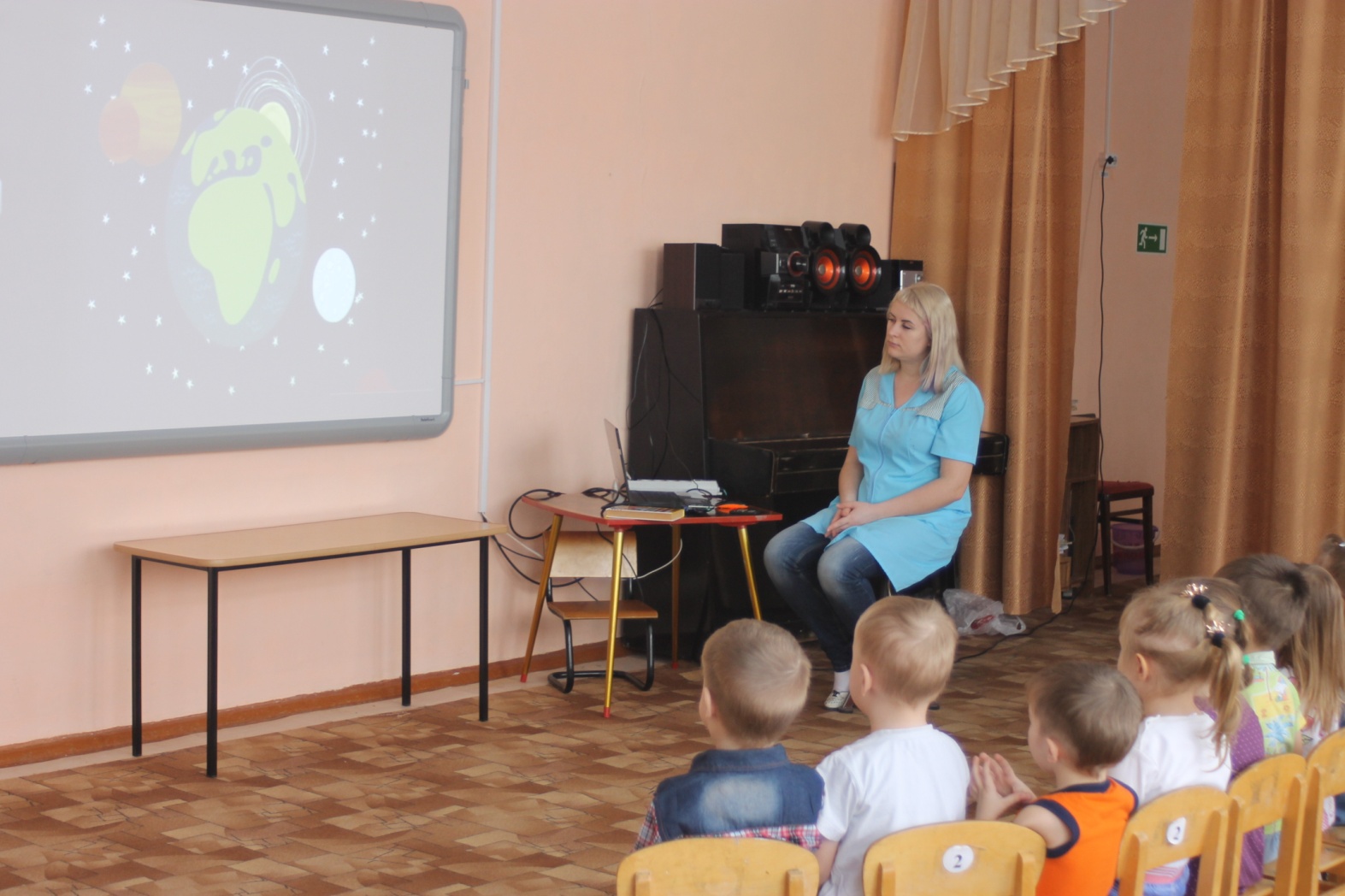 Природоведческие акции
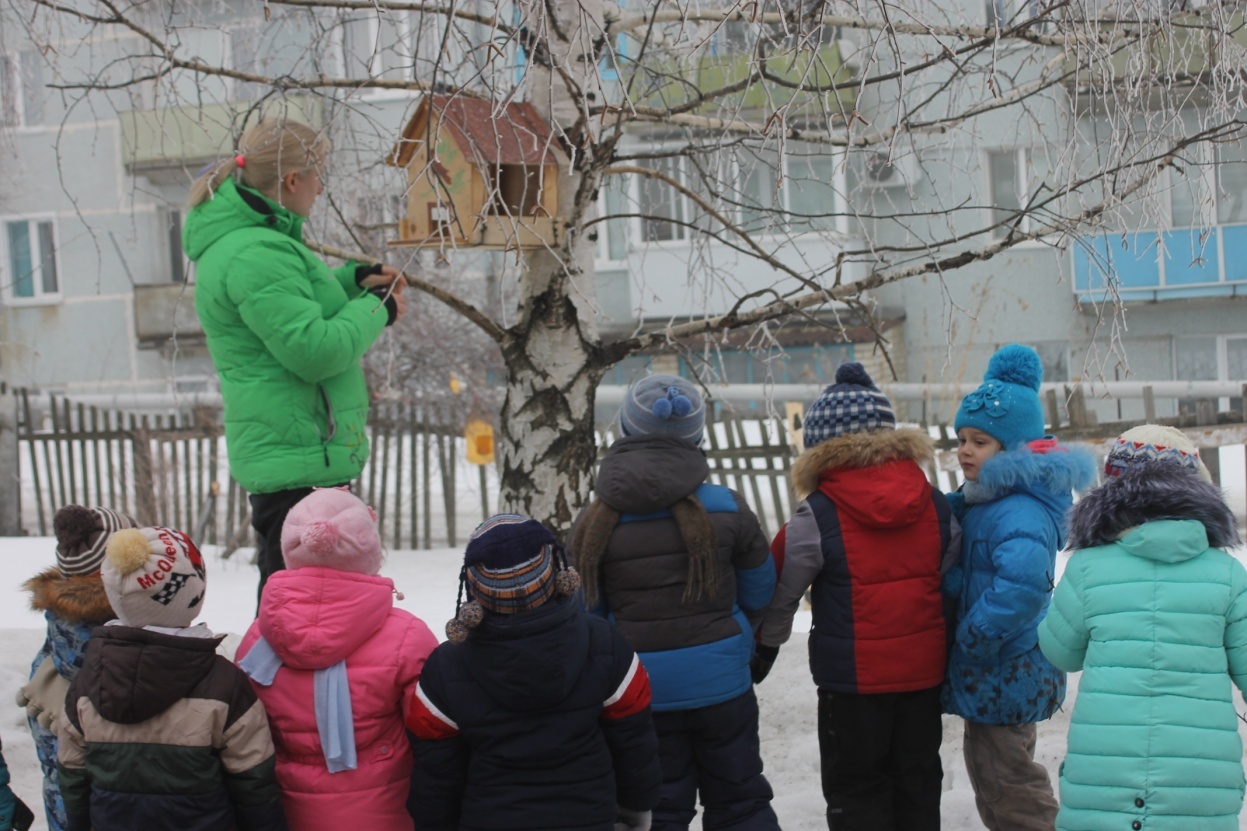 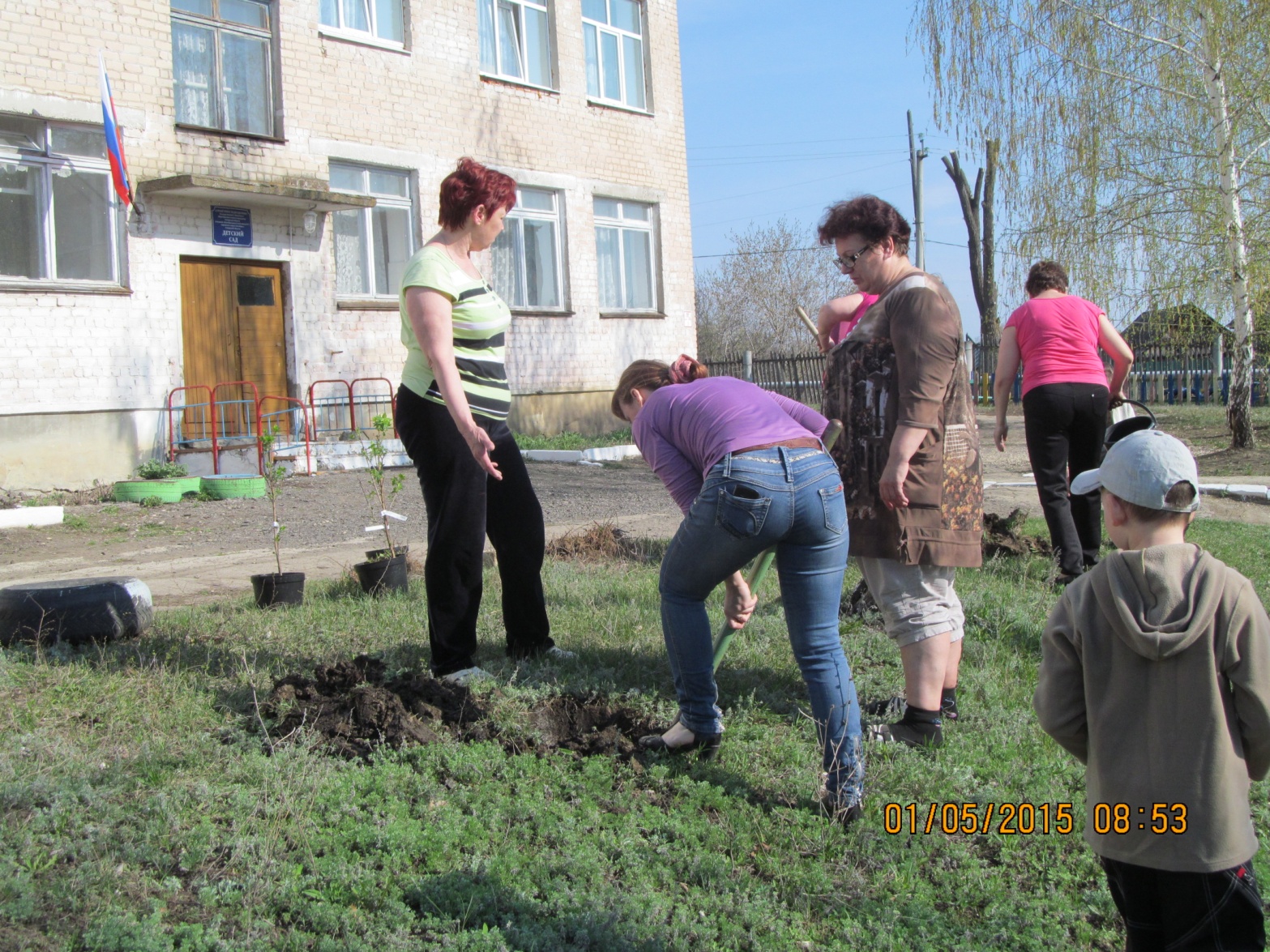 Экологические досуги и праздники
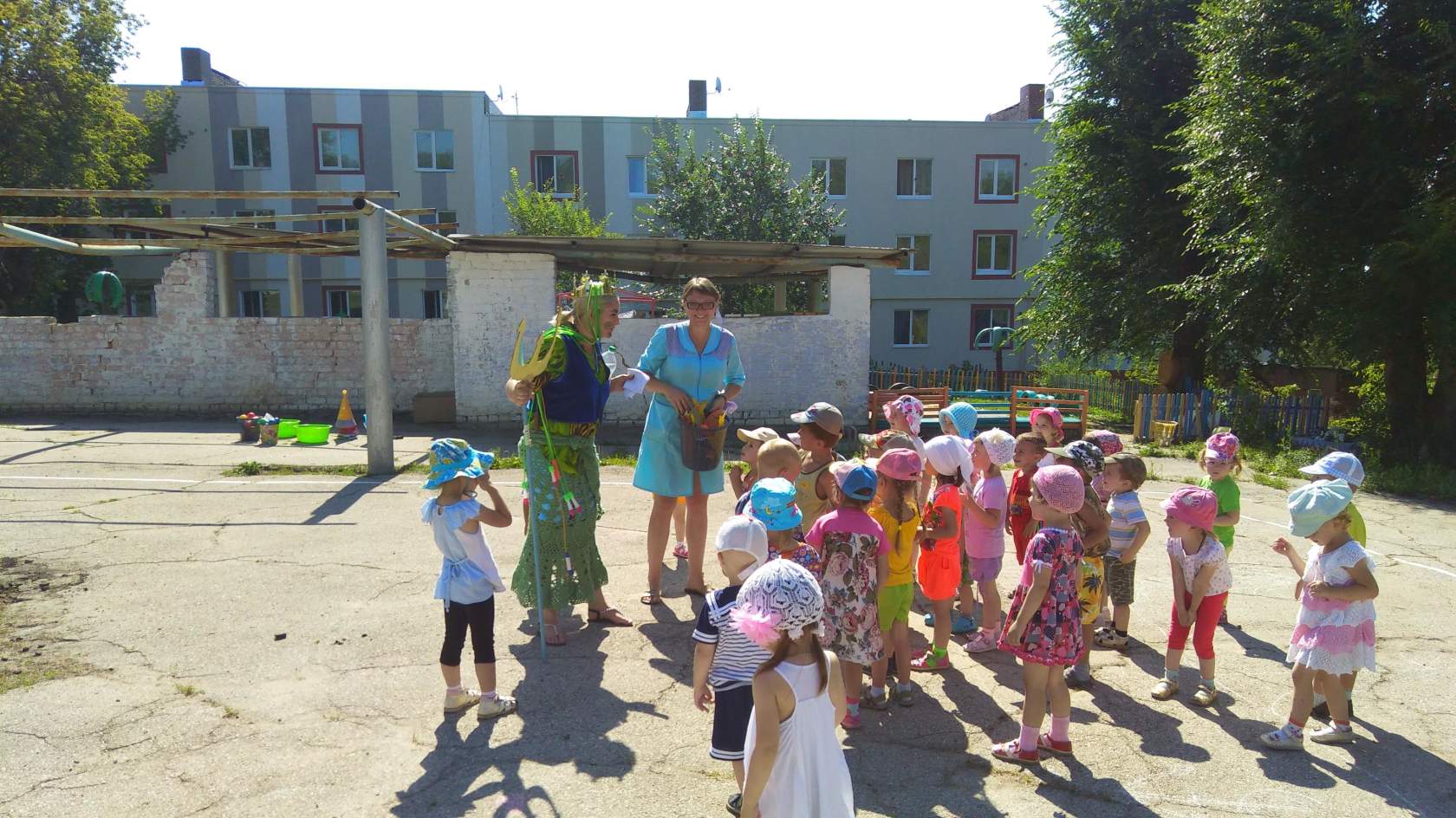 Экологические досуги и праздники
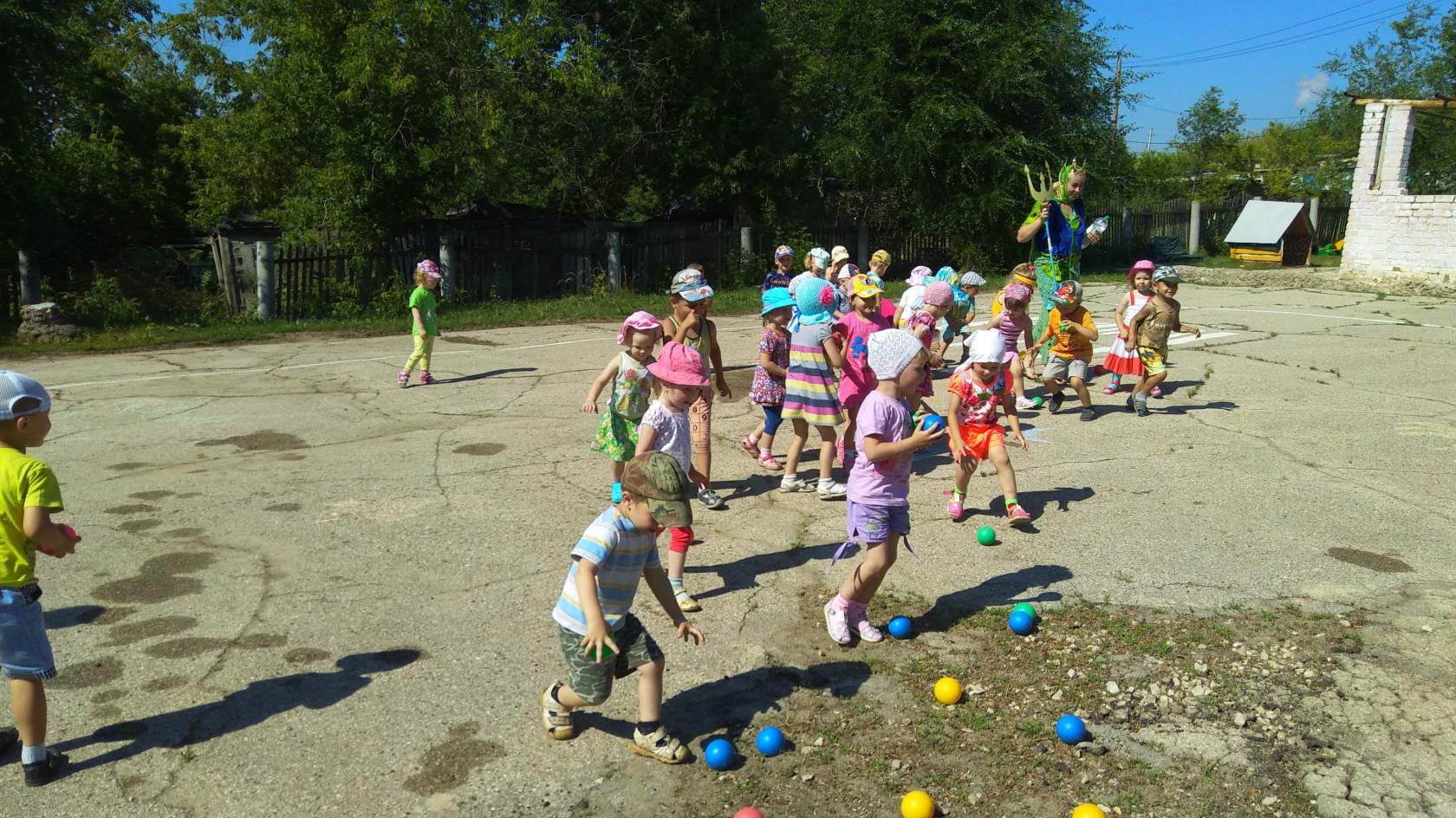 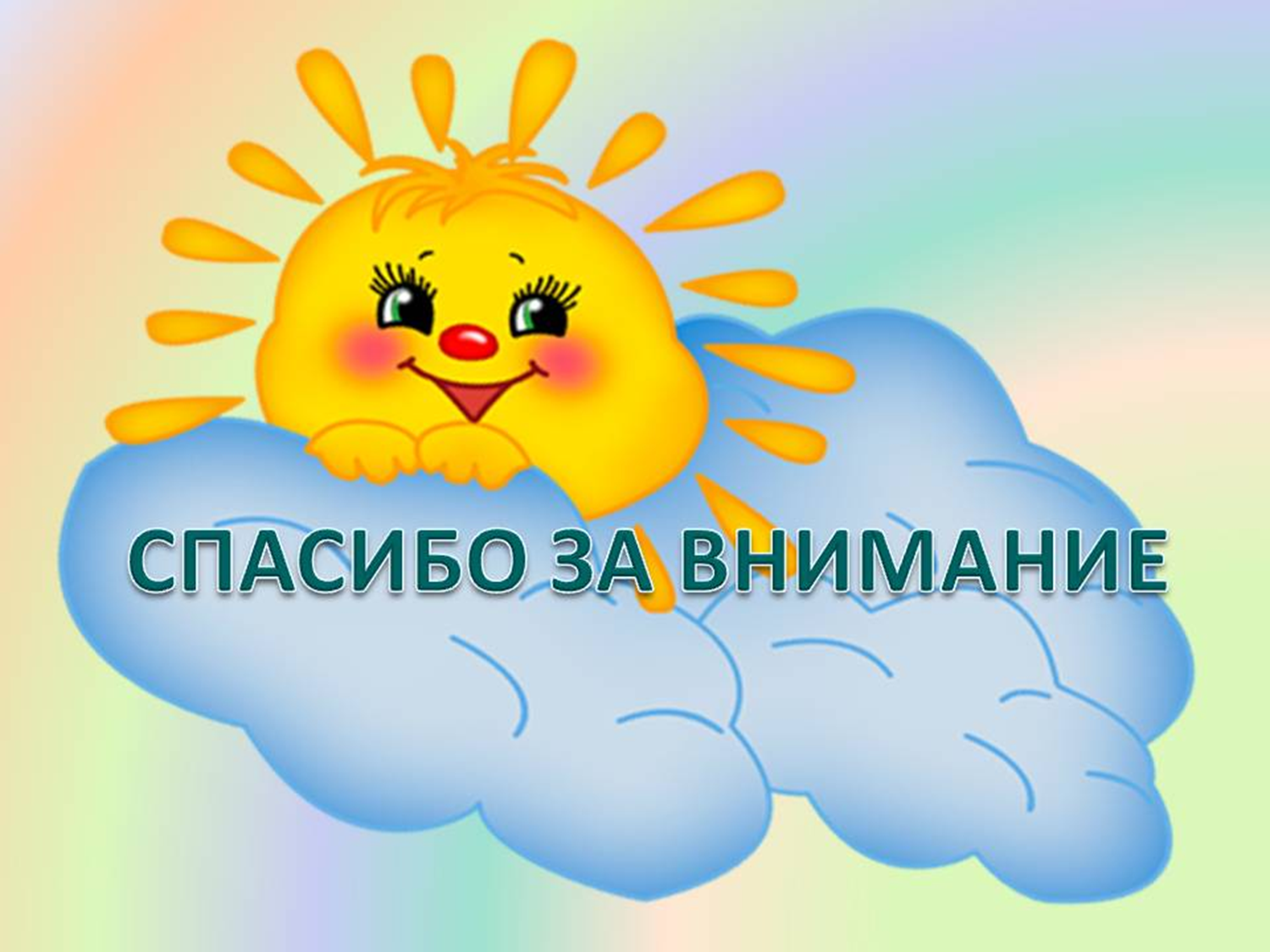 Все фотоматериалы представлены с разрешения родителей (законных представителей) воспитанников